First trip around the English-speaking world!
Quel programme pour aujourd’hui?
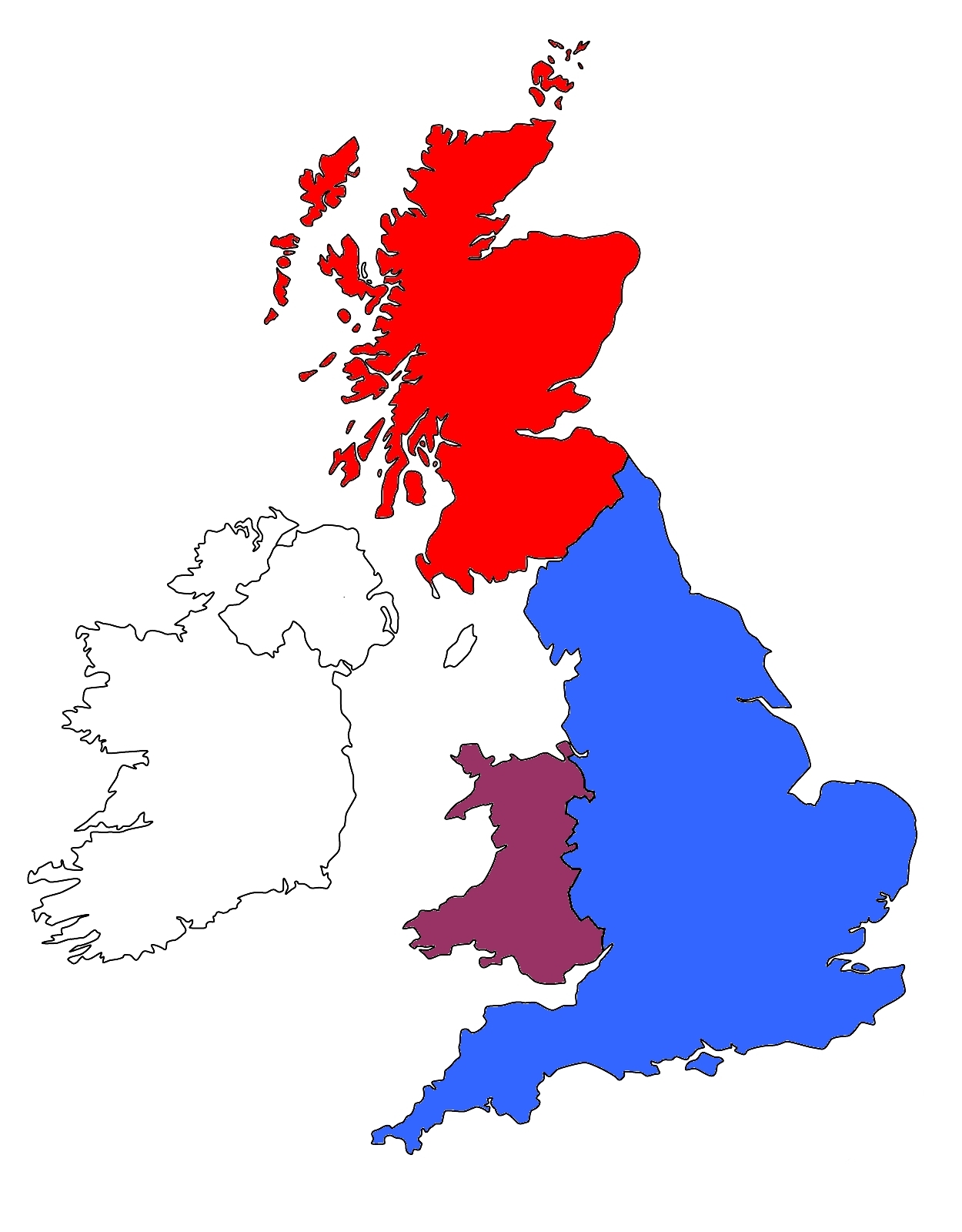 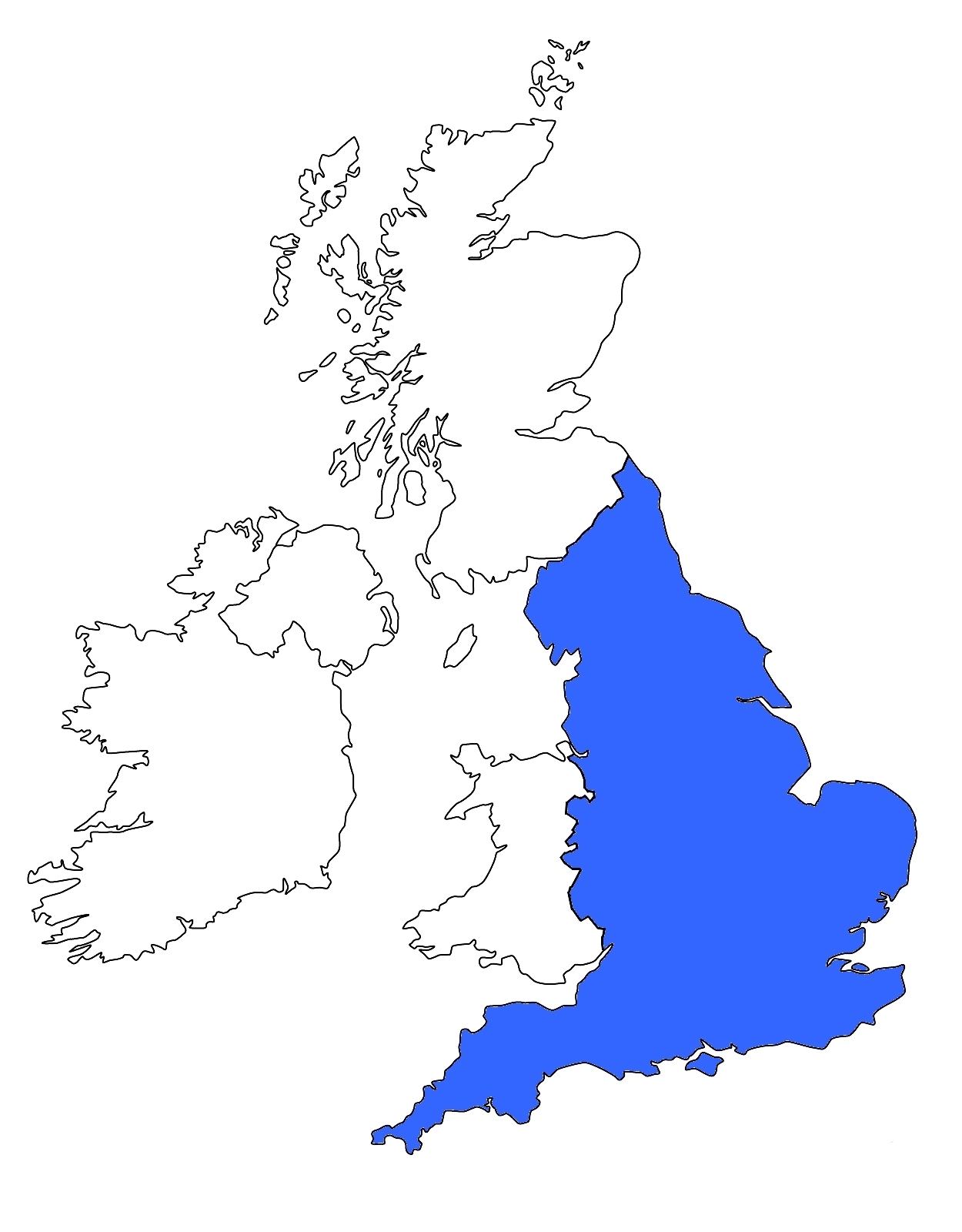 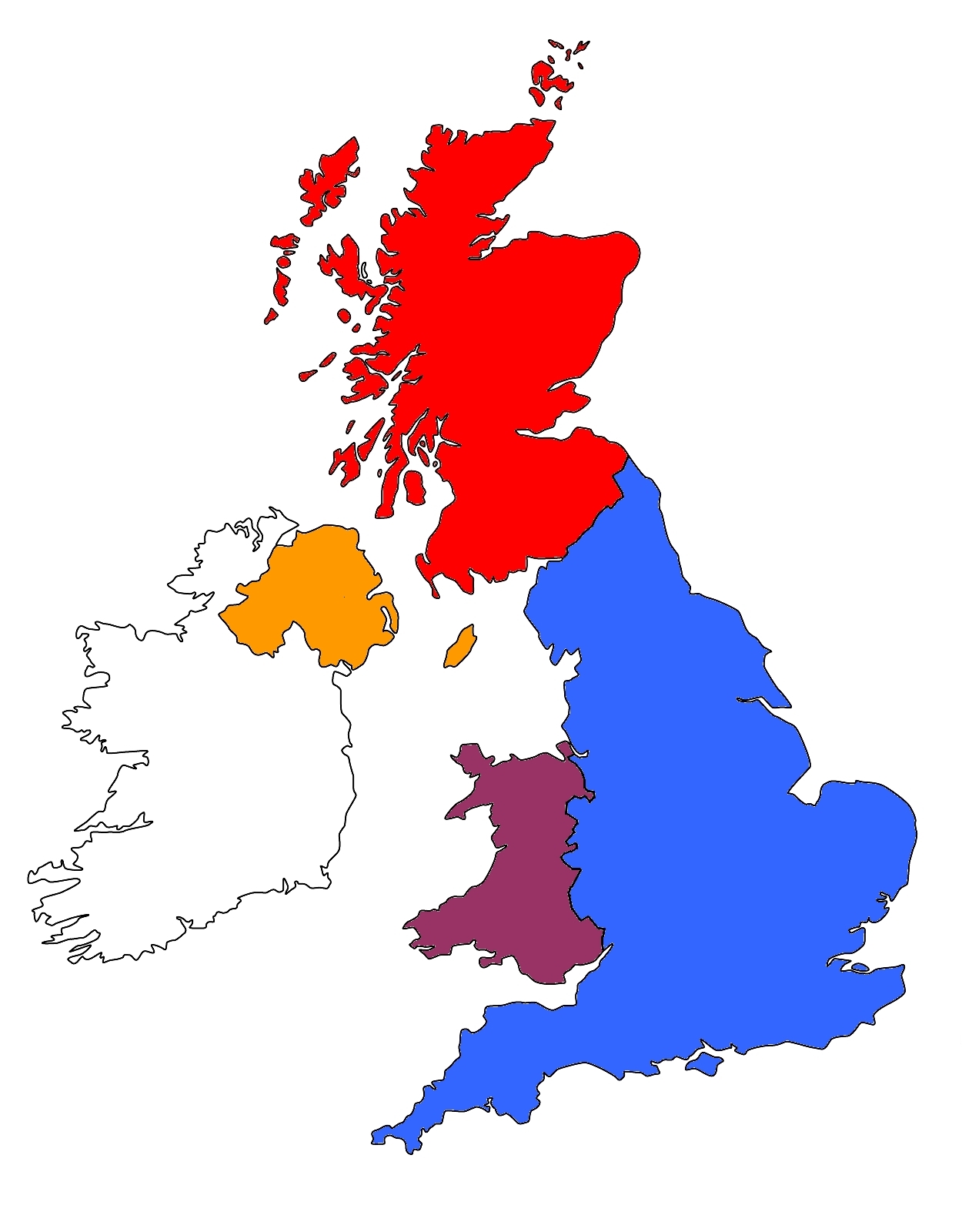 Great Britain
England
The United Kingdom
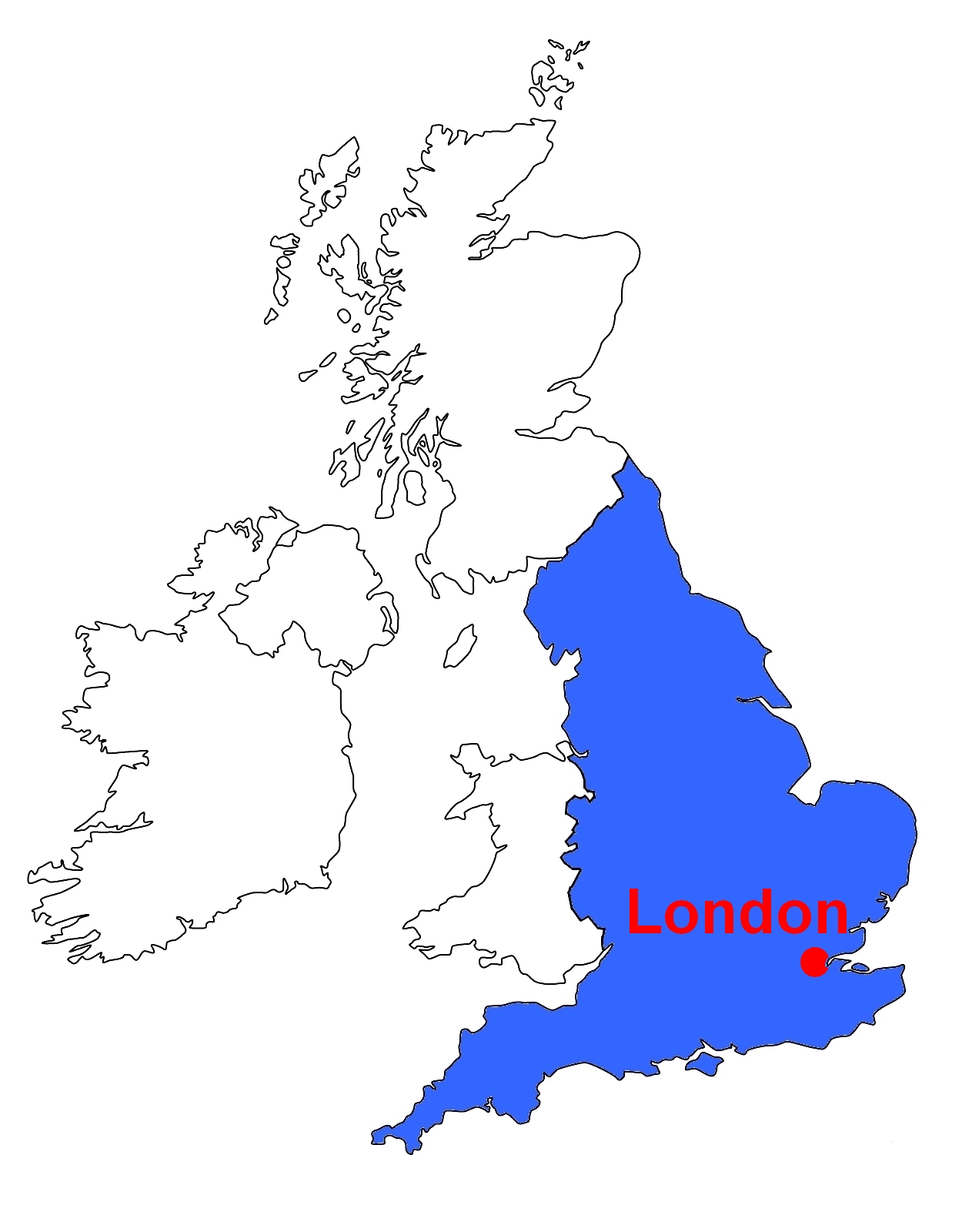 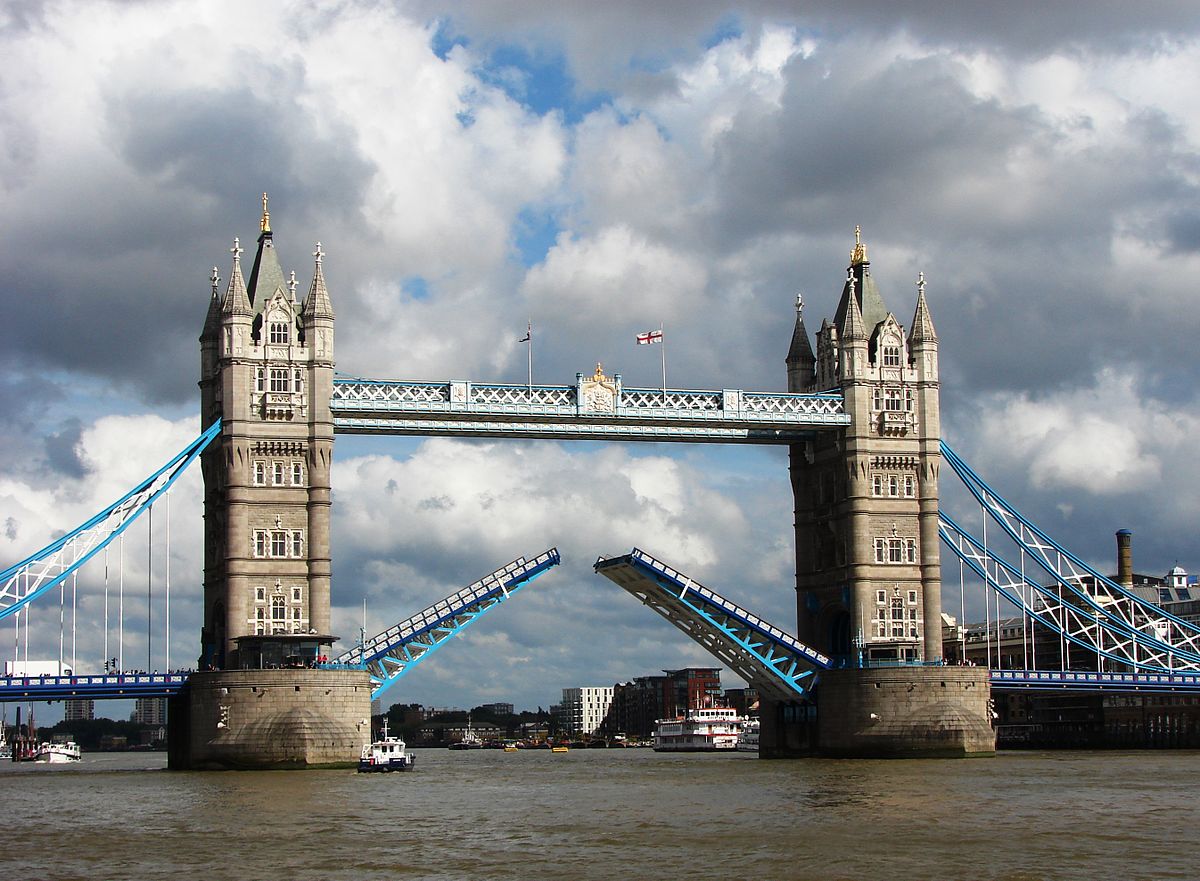 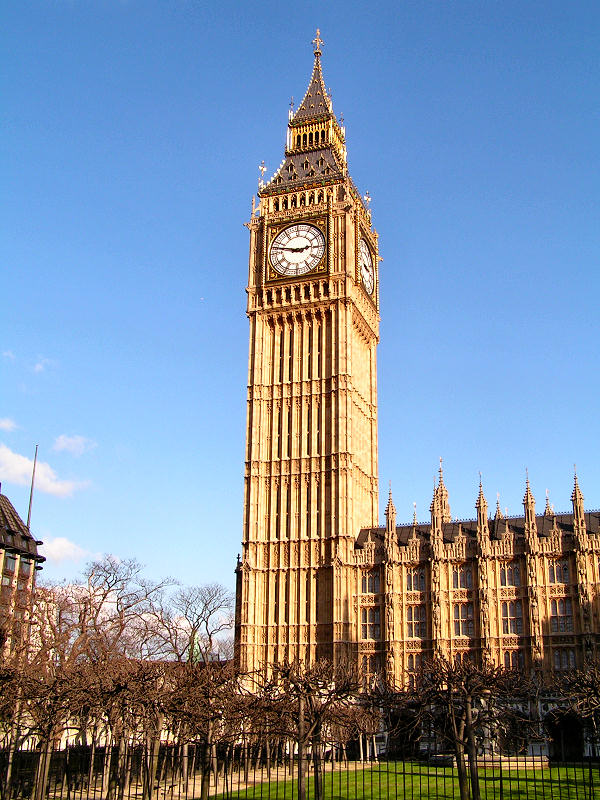 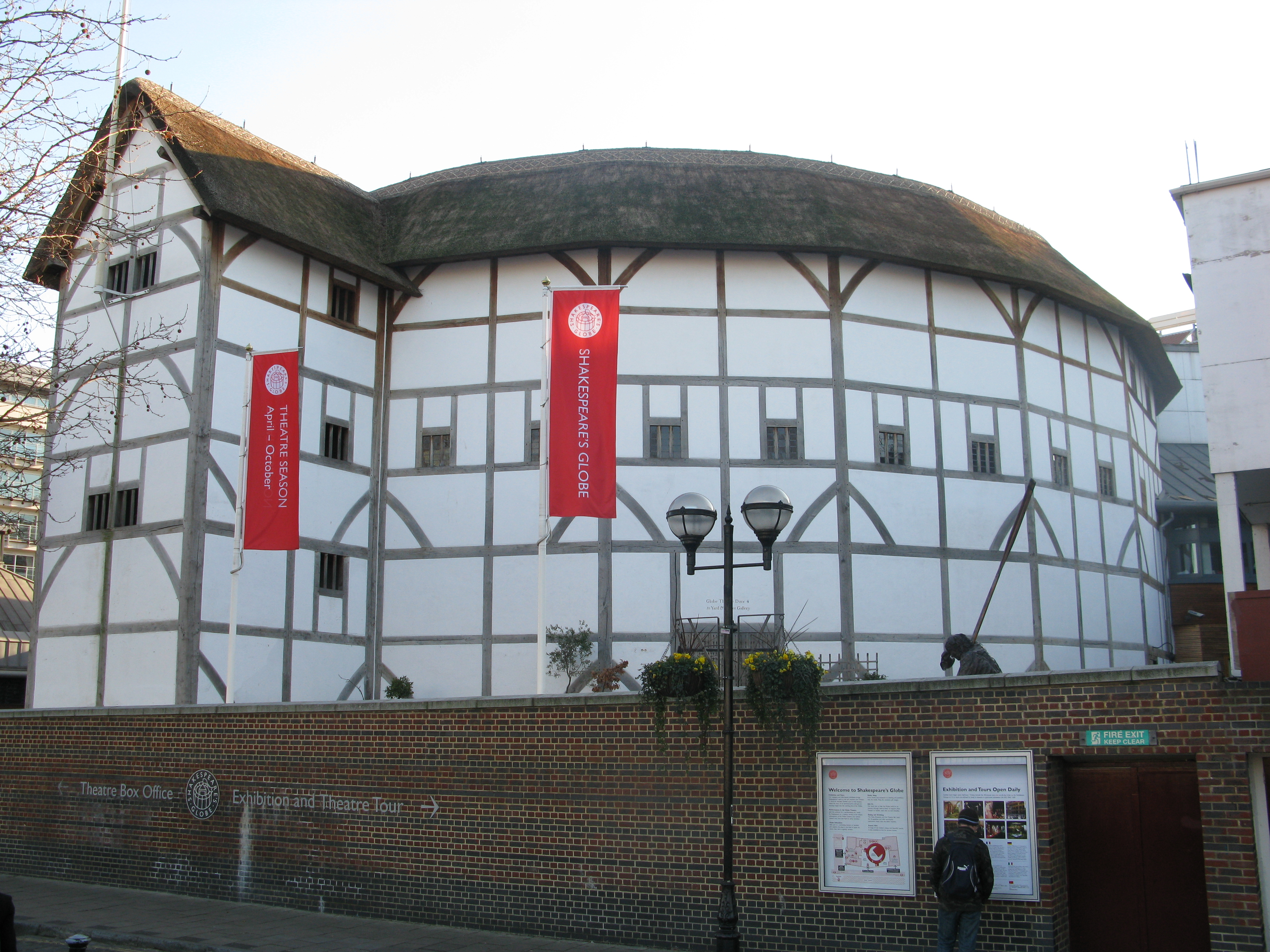 The Globe (theater)
Tower Bridge
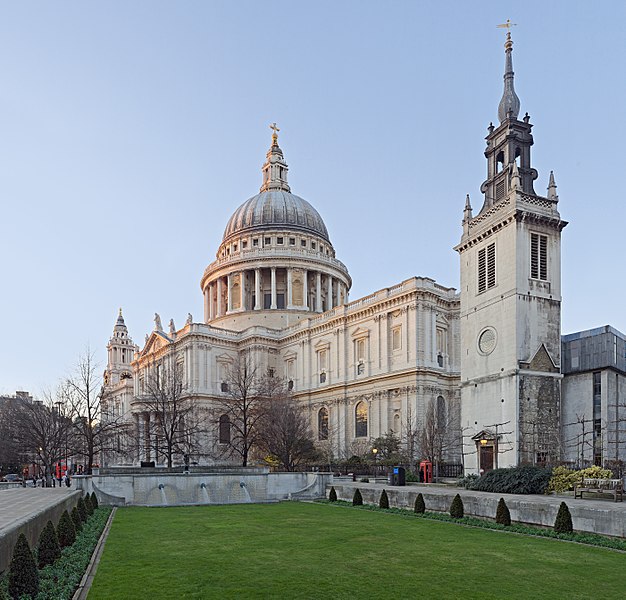 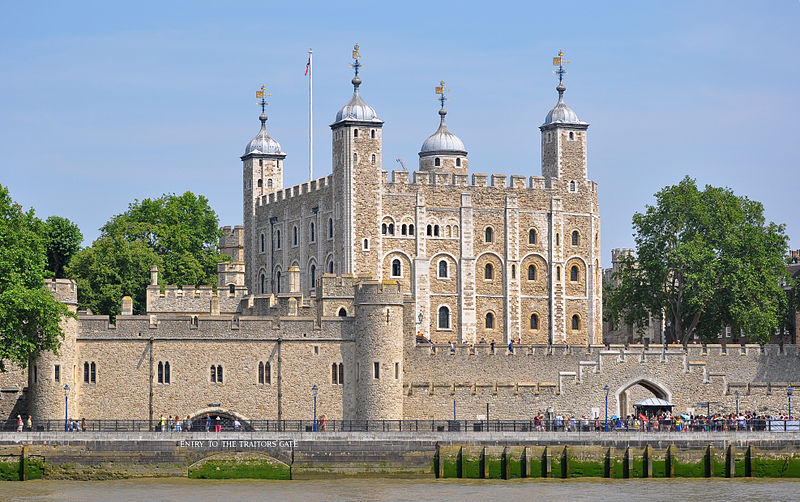 Big Ben
The tower of London
St Paul’s cathedral
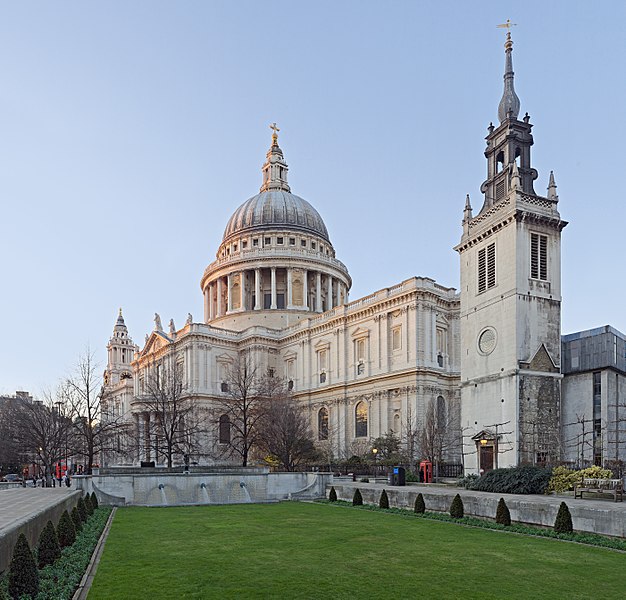 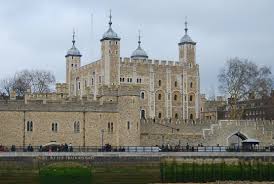 Big  Ben

The Tate Modern

Tower Bridge

The Globe

St Paul’s cathedral

The Tower of London
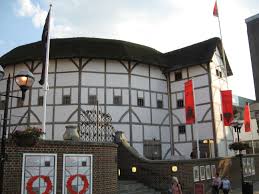 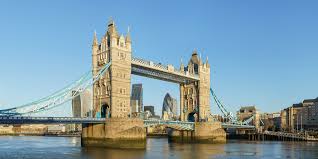 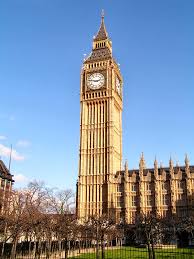 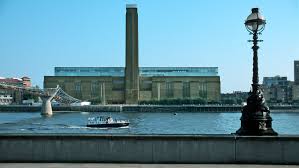 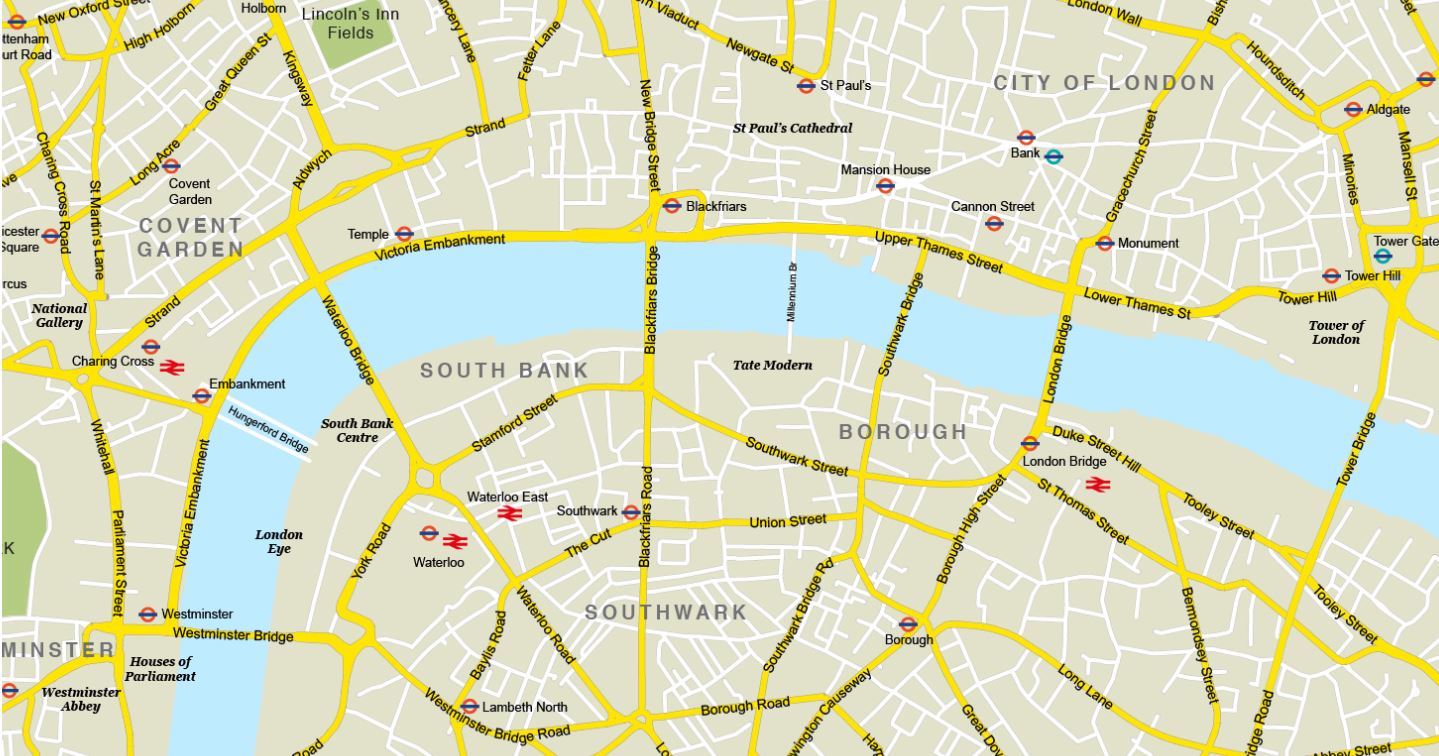 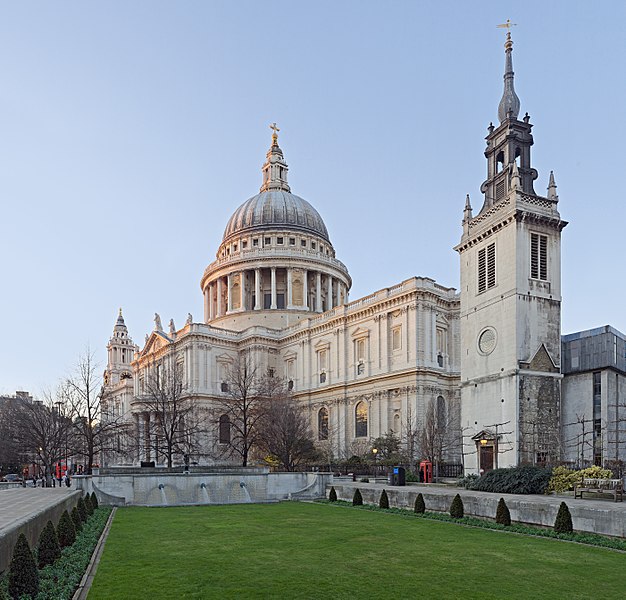 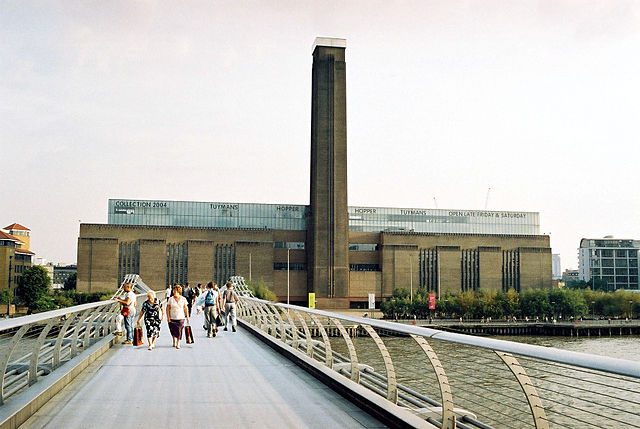 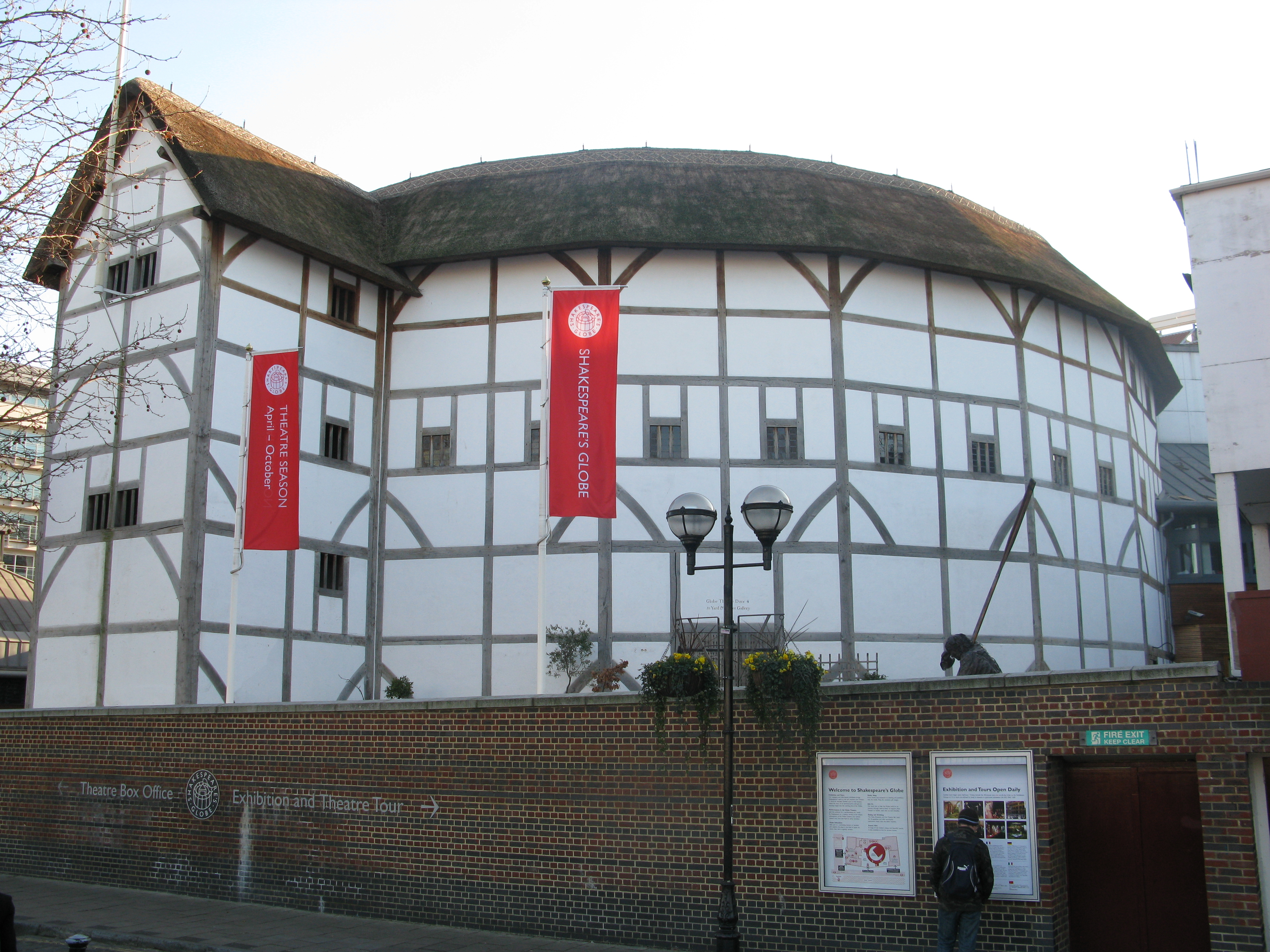 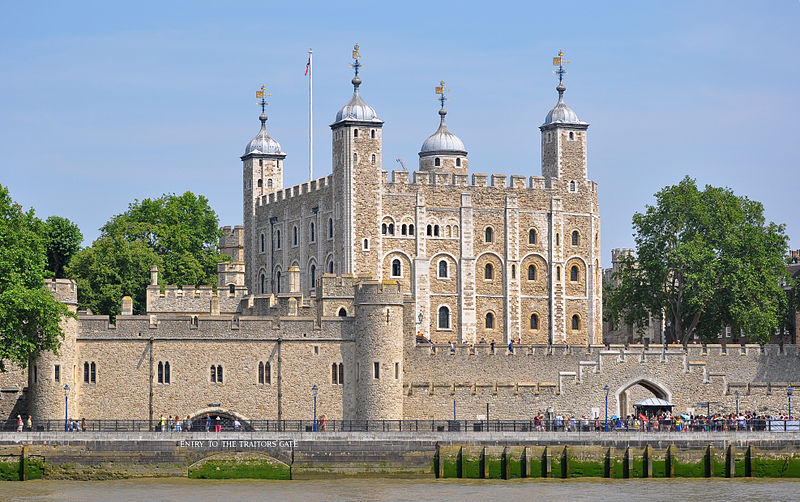 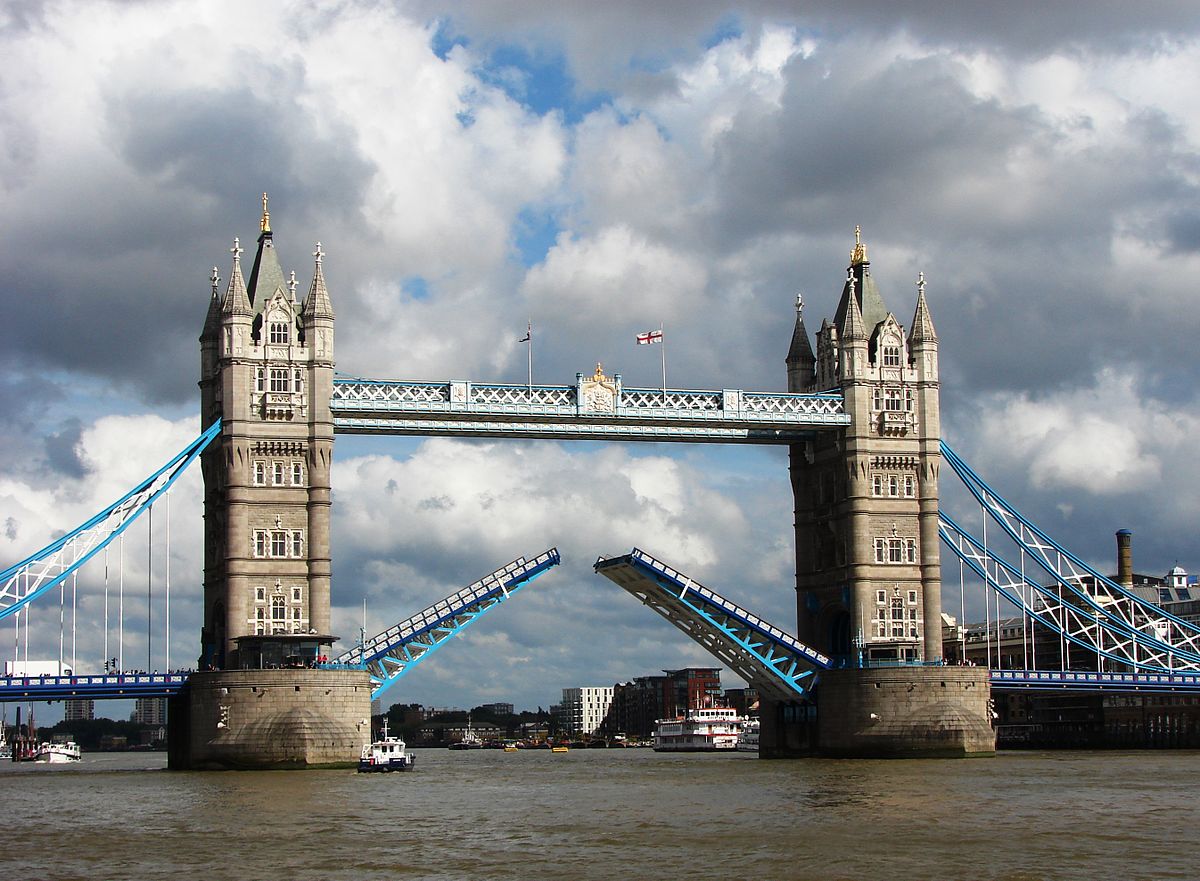 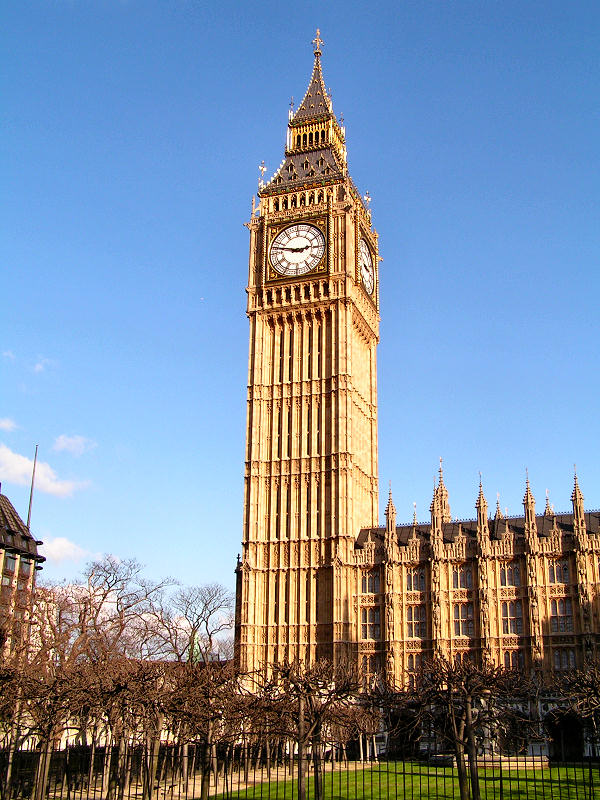 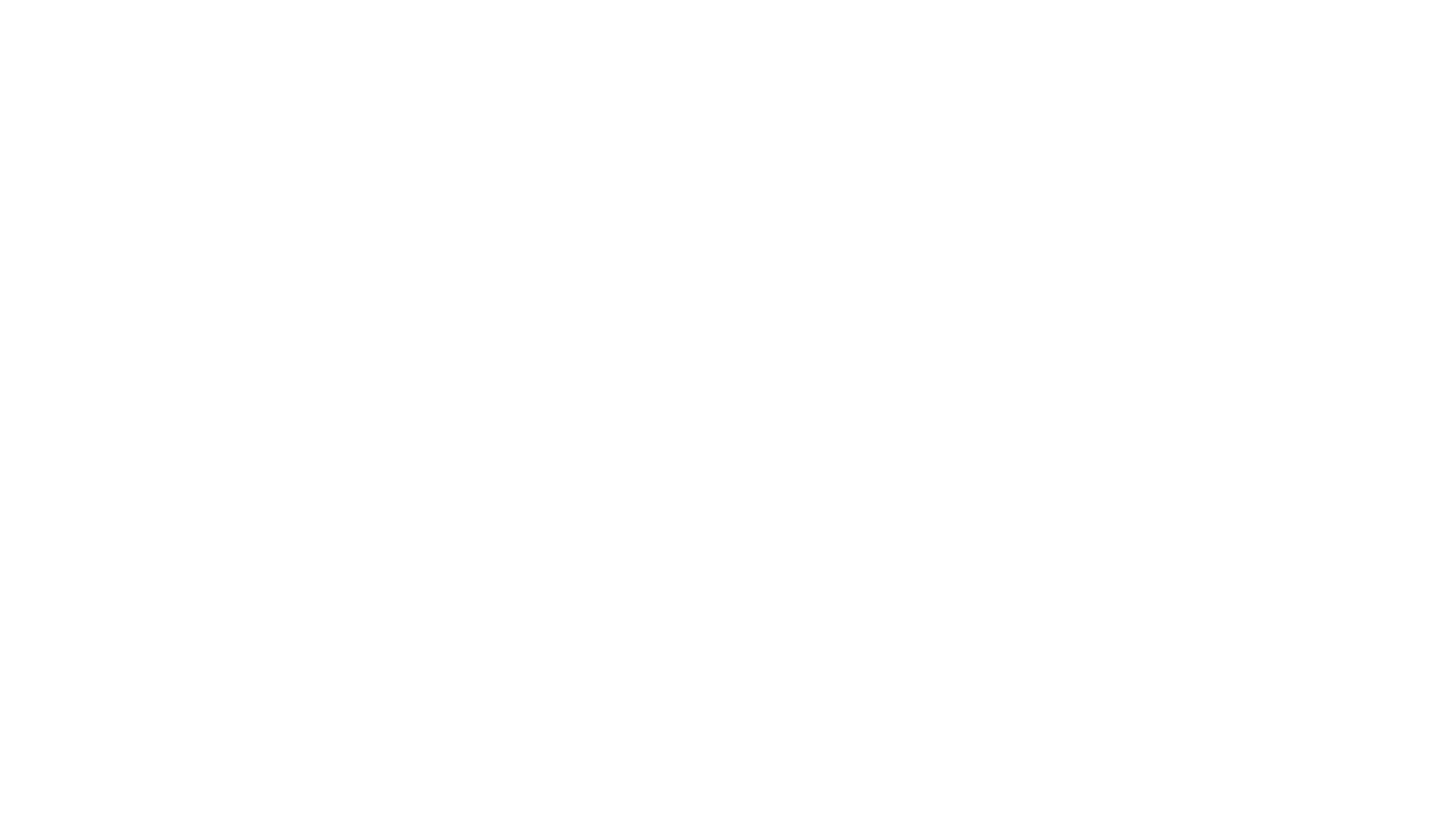 Let’s have a look
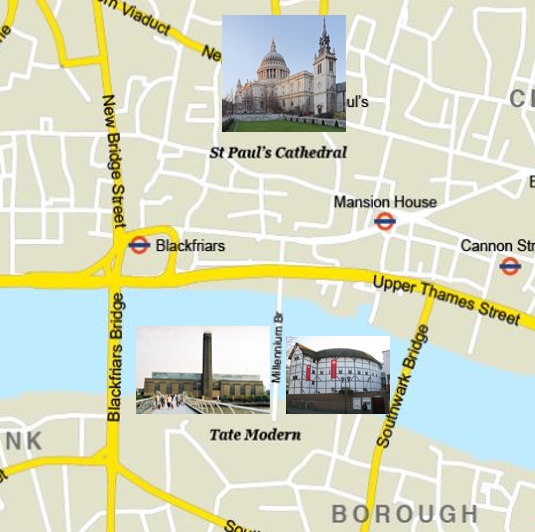 The Globe is next to  the Tate modern.

The Globe is opposite St Paul’s Cathedral.

The Millenium Bridge is between The tate modern and Tower Bridge
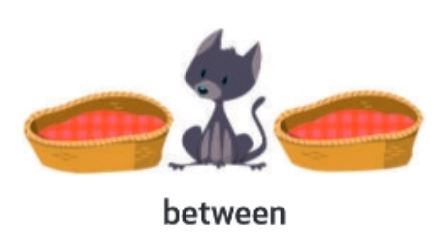 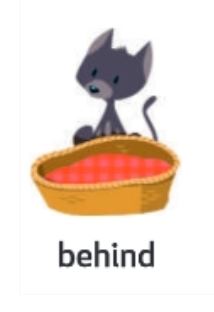 Let’s memorise  prepositions!
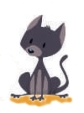 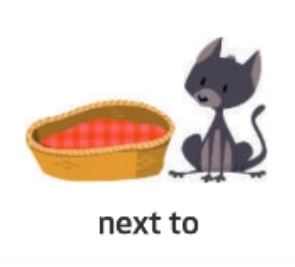 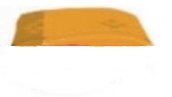 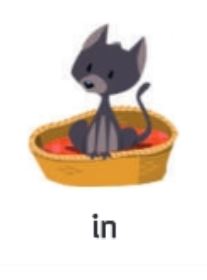 on
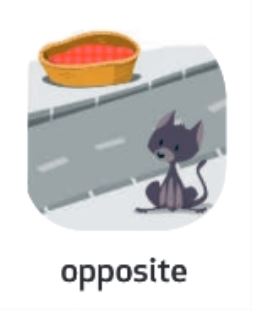 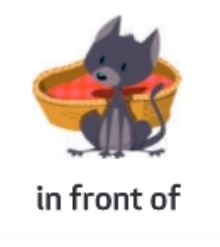 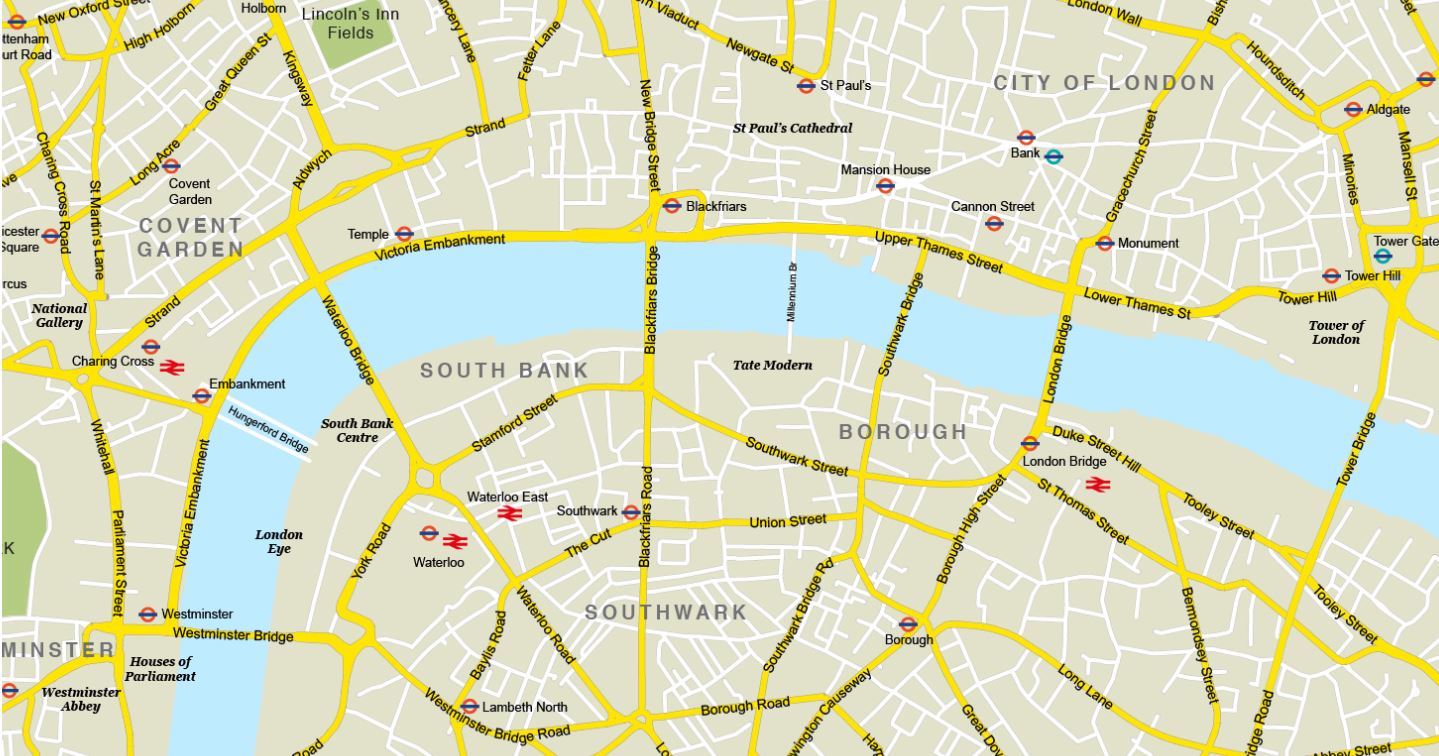 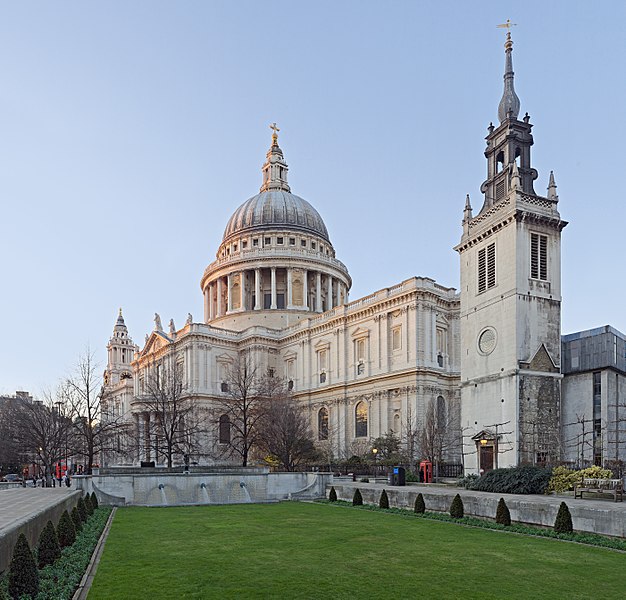 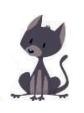 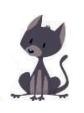 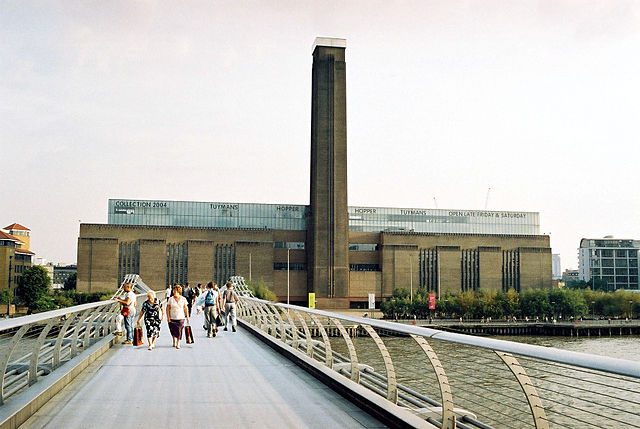 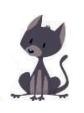 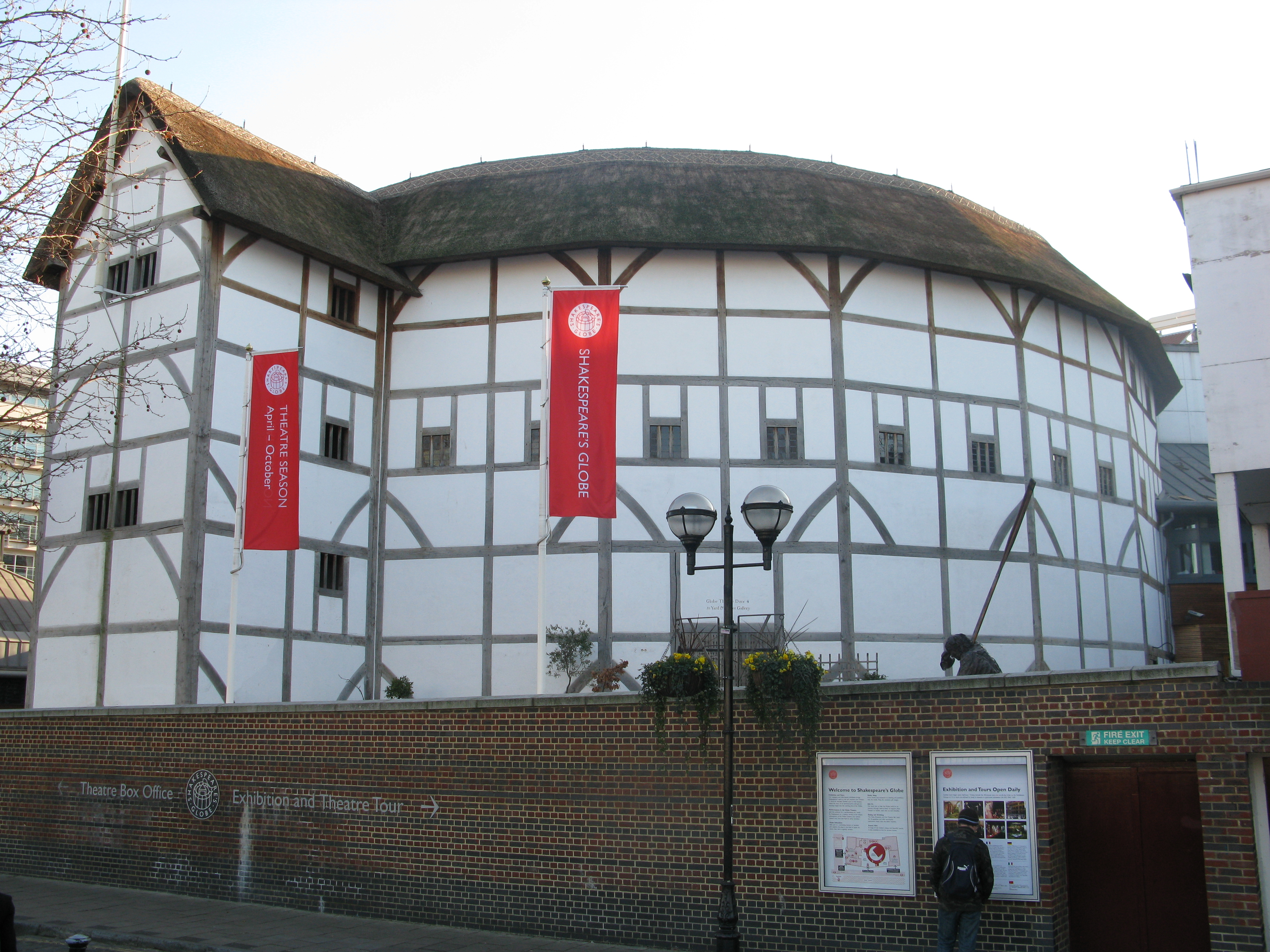 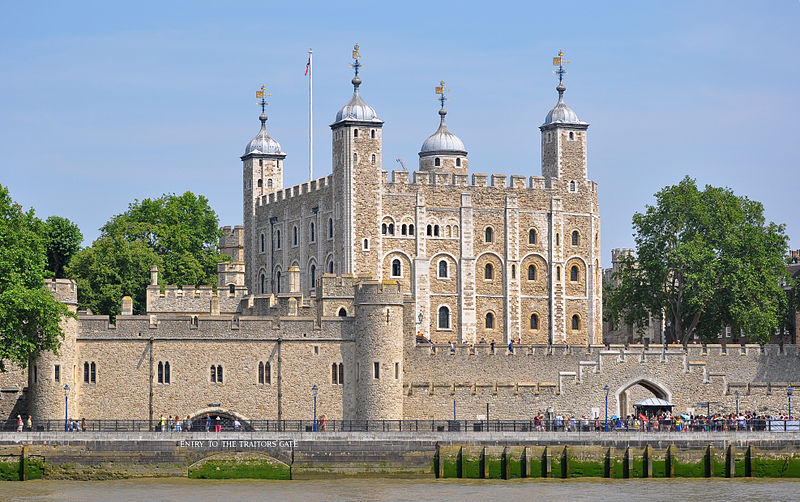 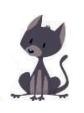 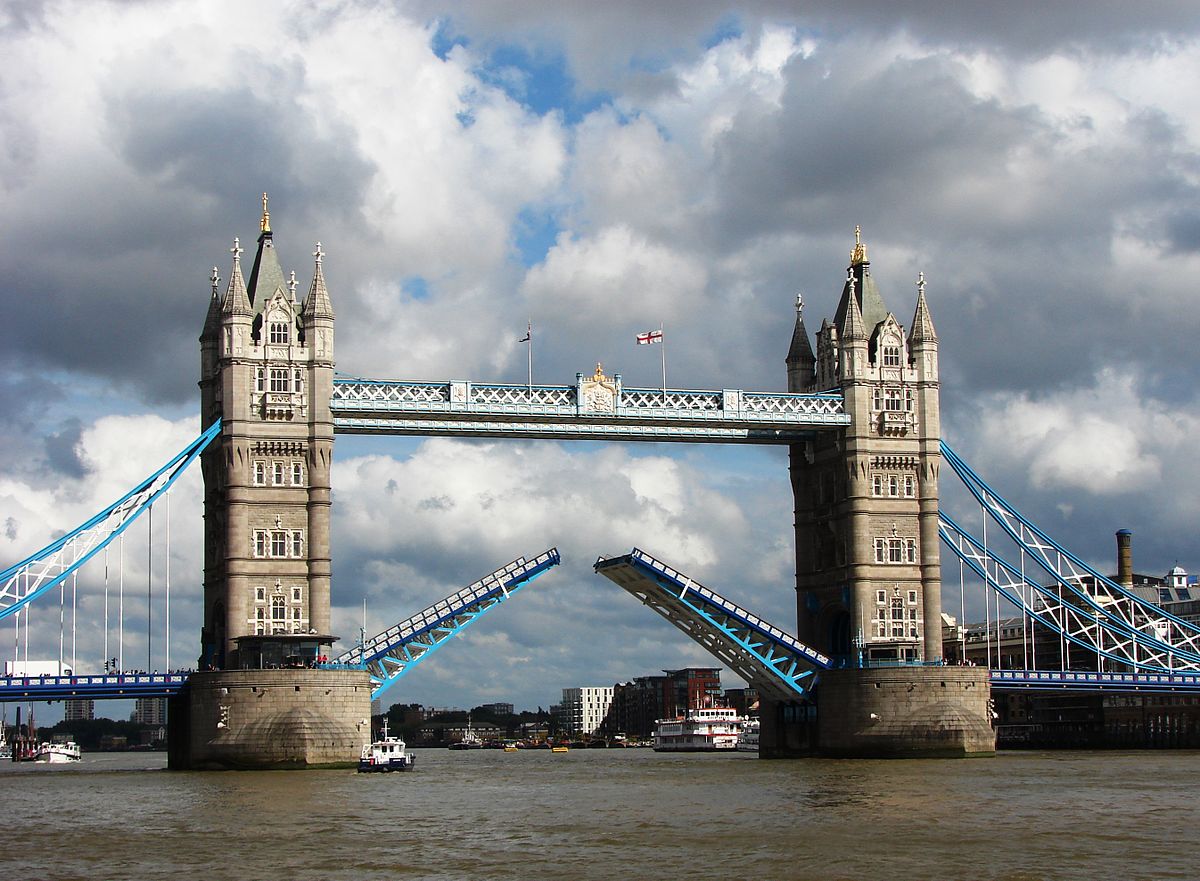 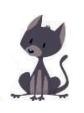 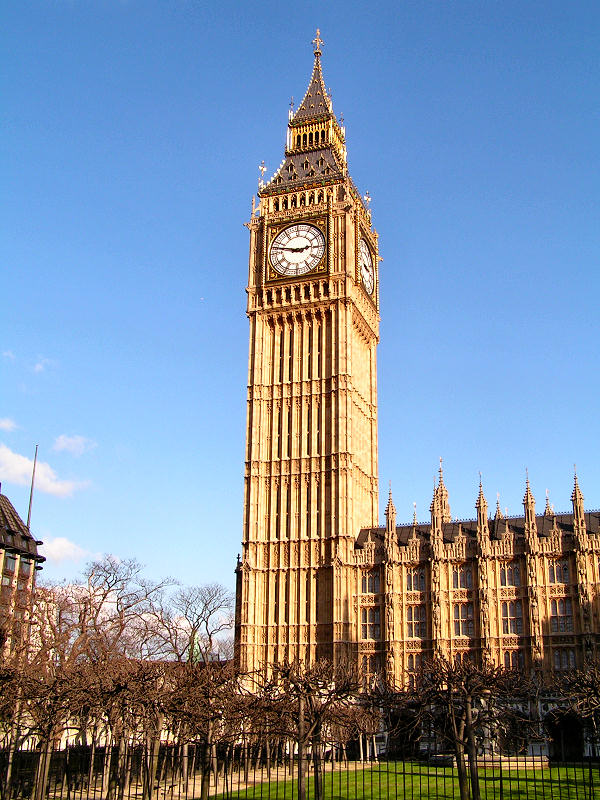 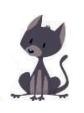 How can you get  around London ?
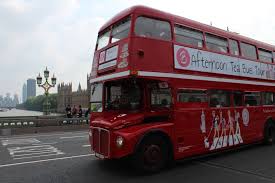 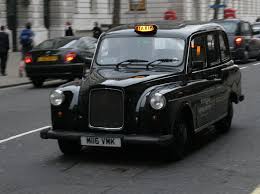 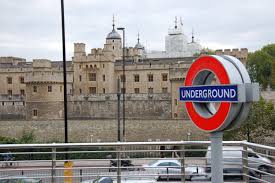 By double decker
By tube
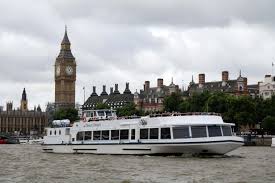 By cab
By boat
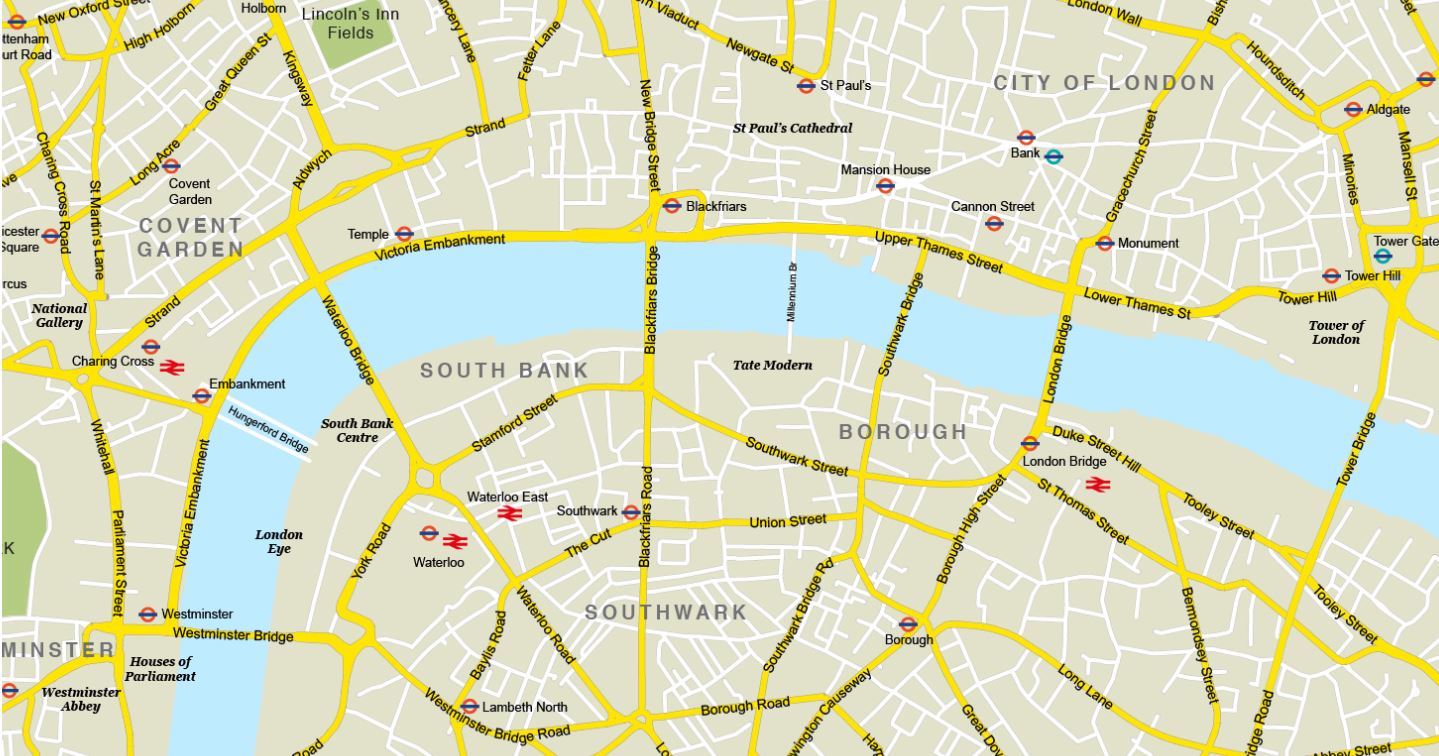 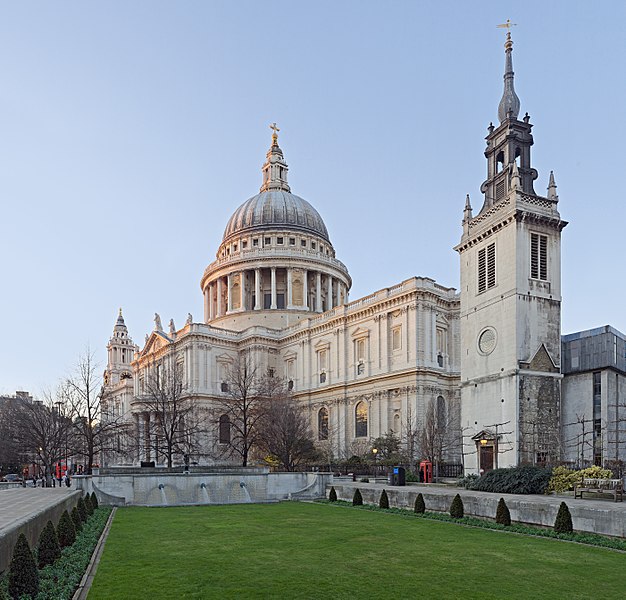 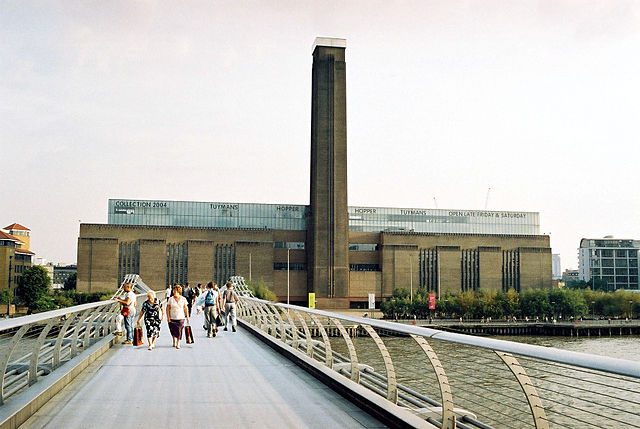 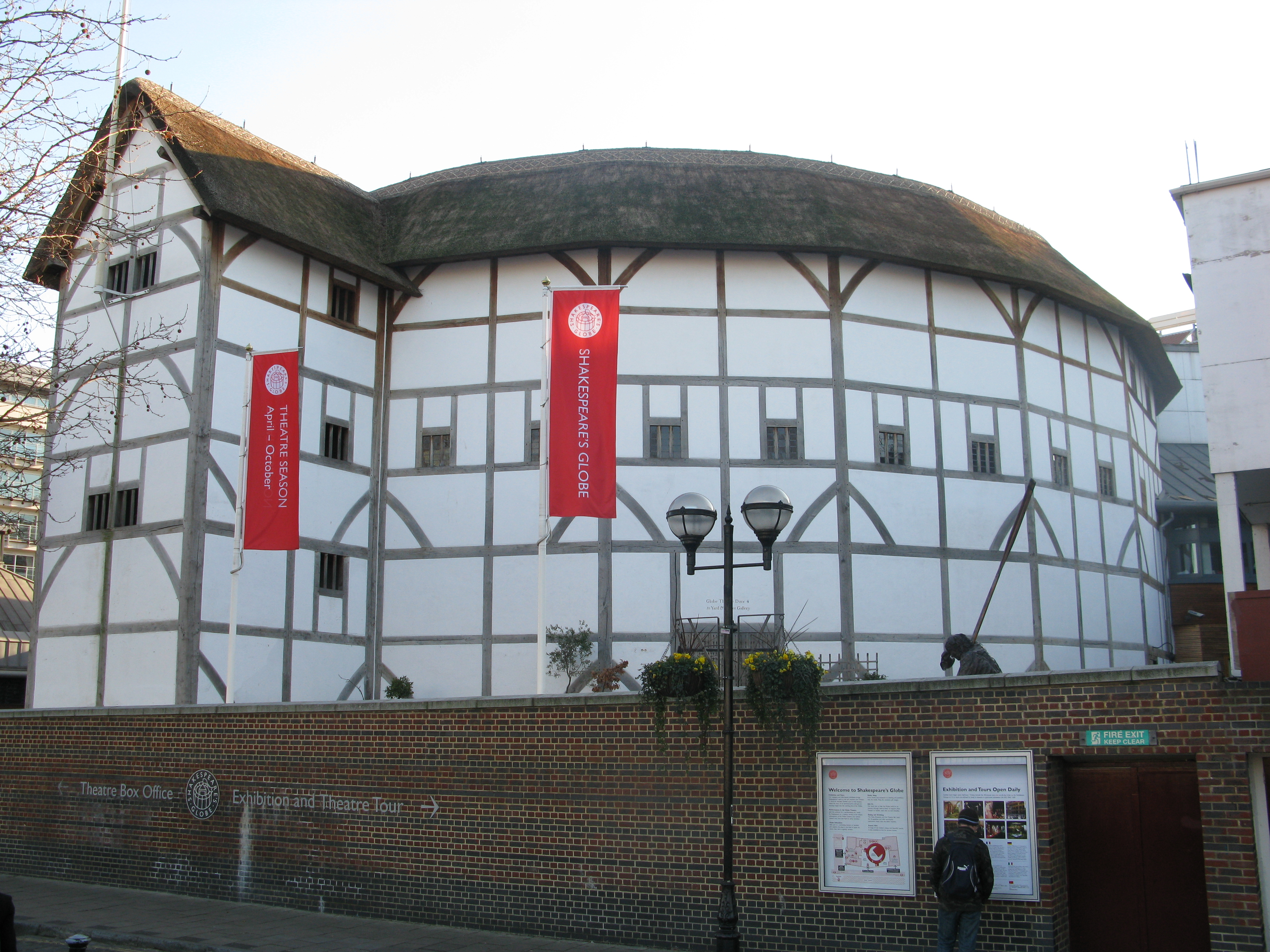 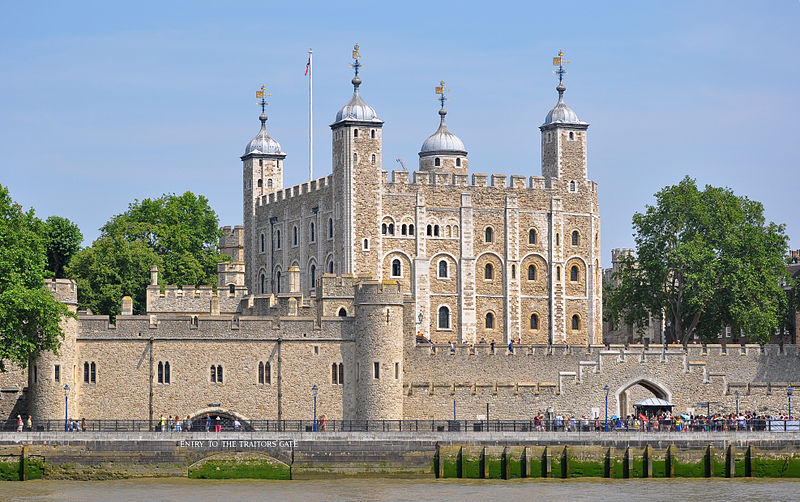 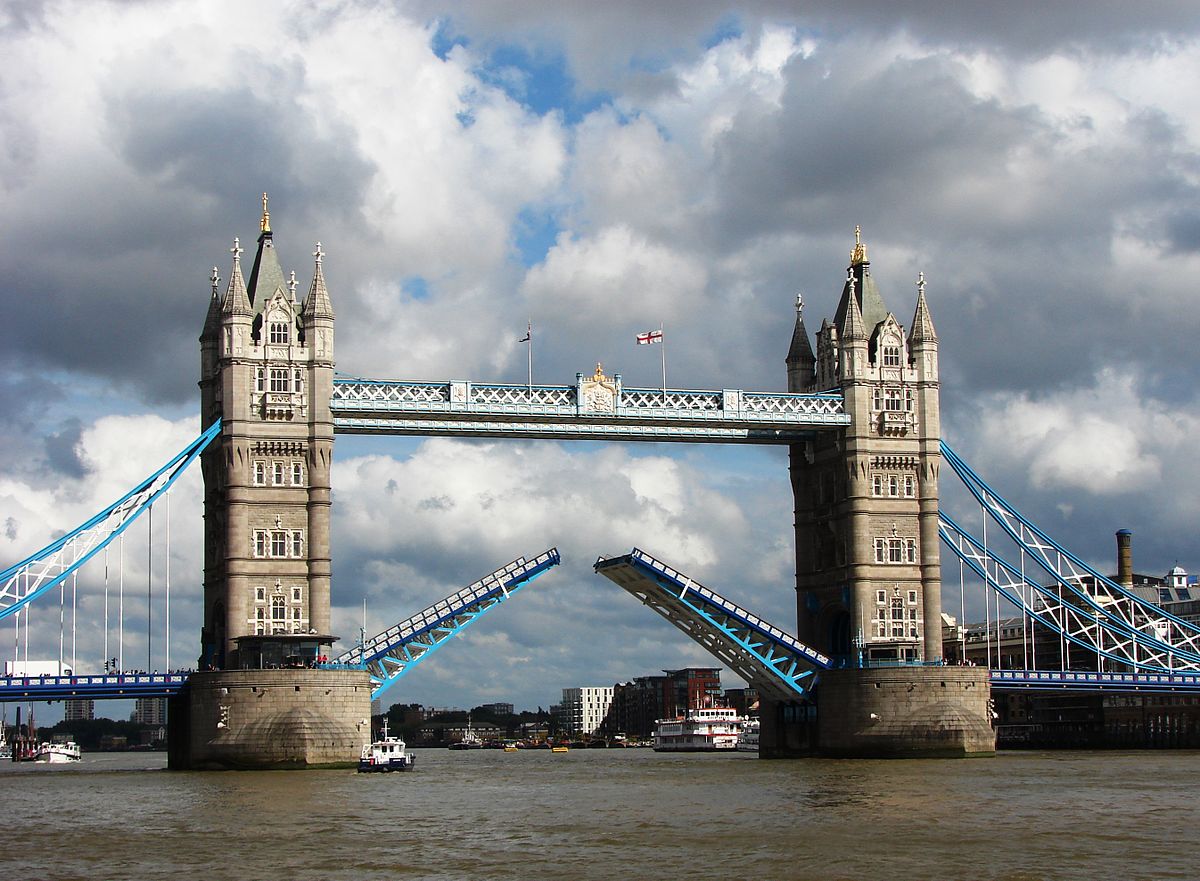 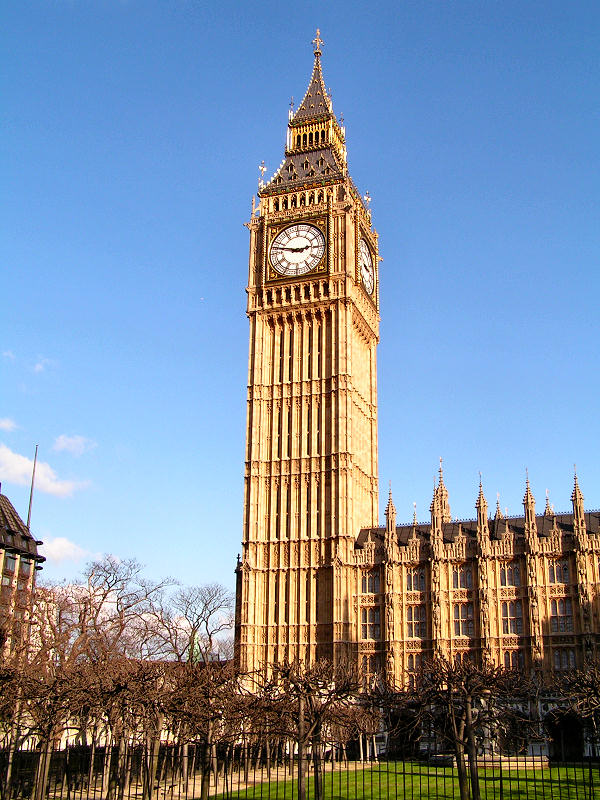 How can I go to ……
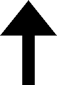 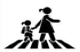 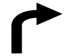 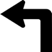 cross the street
Go straight on
turn left
turn right
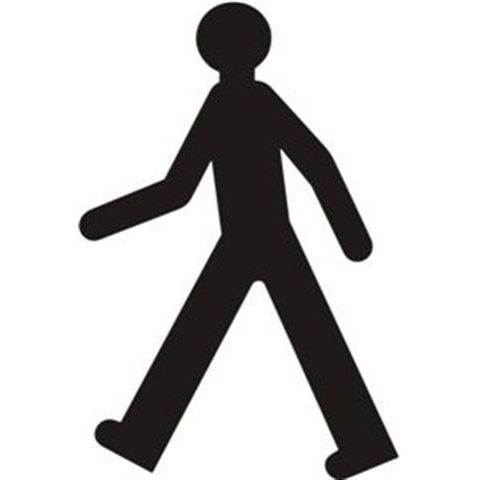 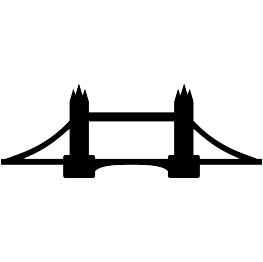 cross a bridge
walk until….
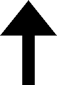 go straight on
Let’s play!
turn left
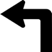 cross …..
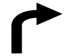 turn right
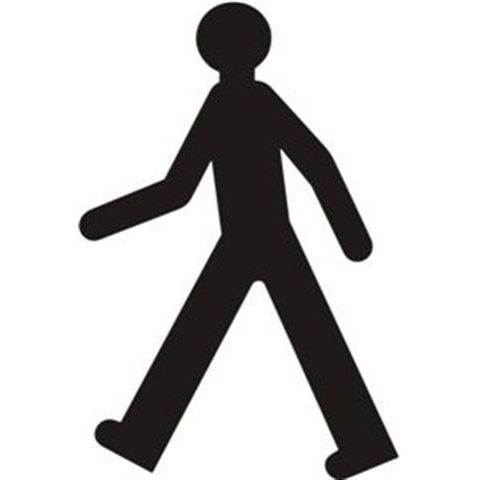 walk until….
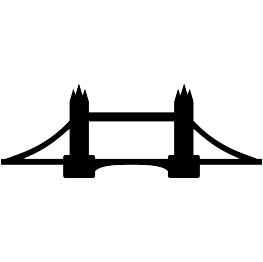 Let’s memorise!
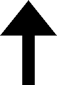 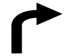 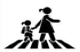 D
B
A
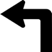 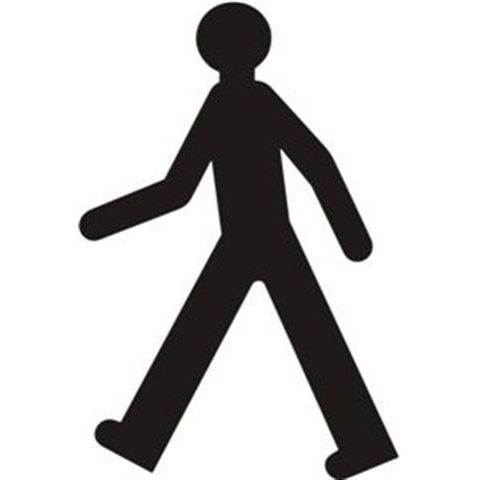 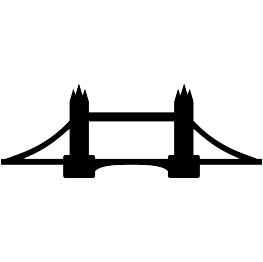 C
F
E
Let’s memorise!
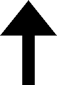 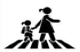 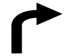 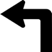 D
A
C
B
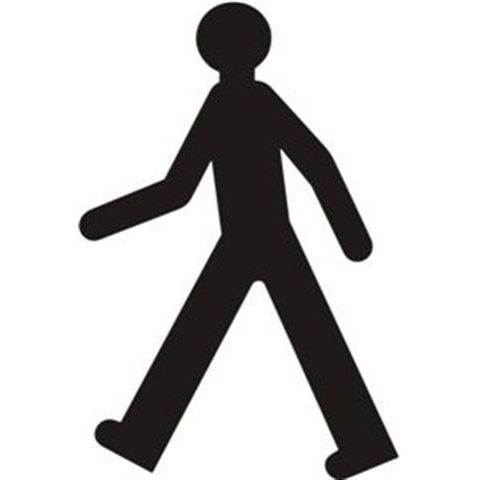 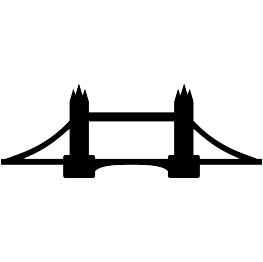 F
E
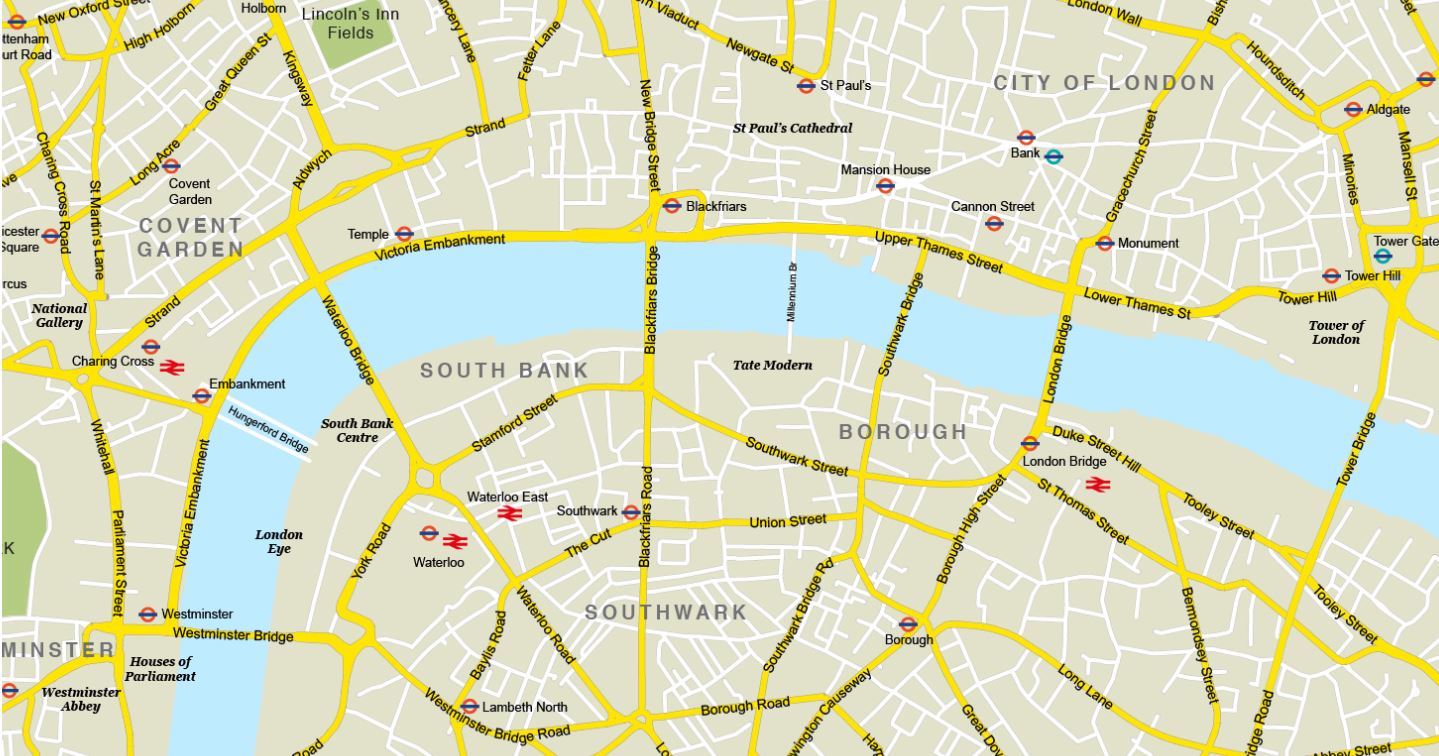 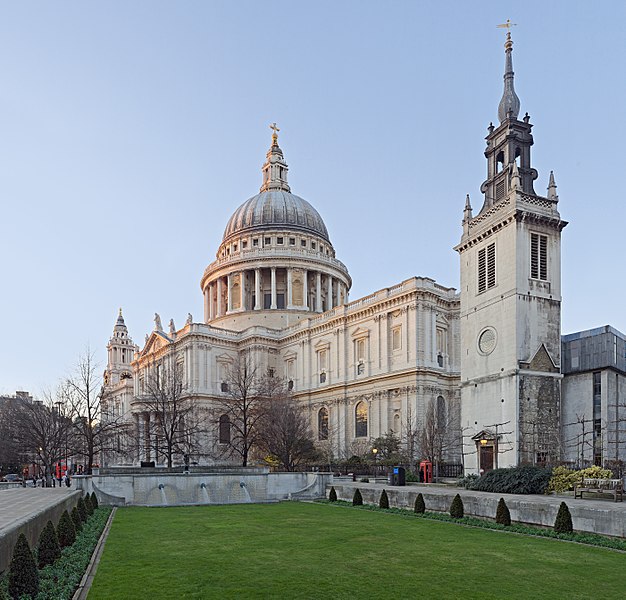 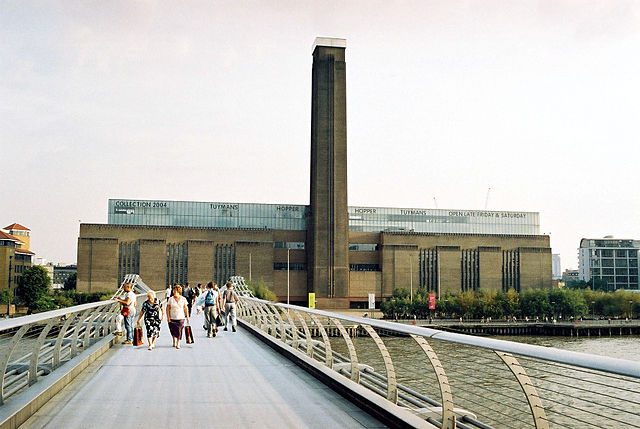 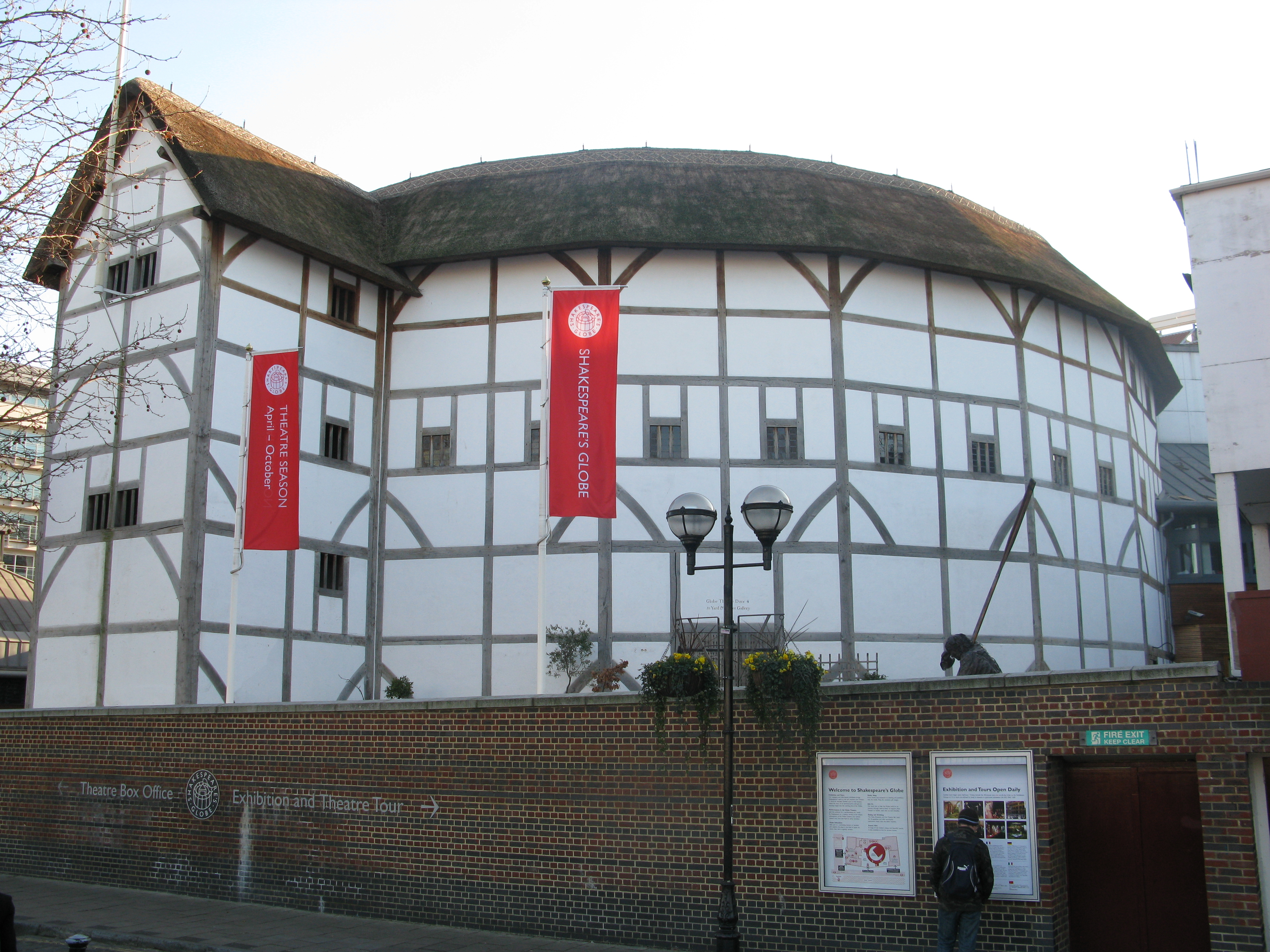 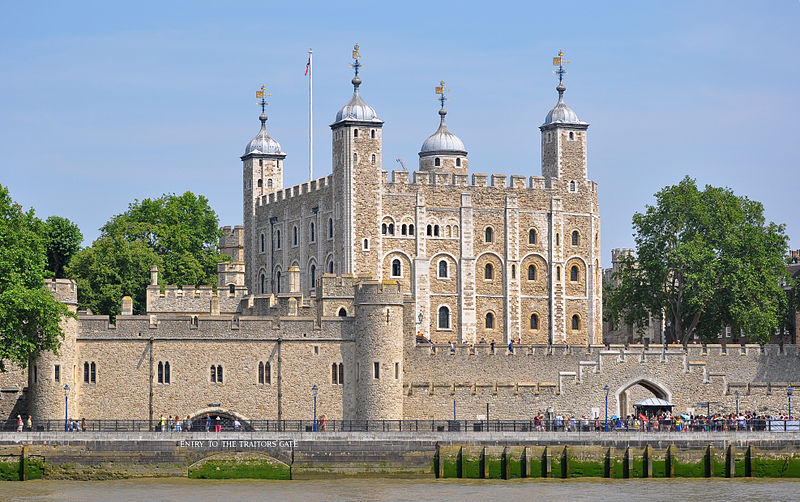 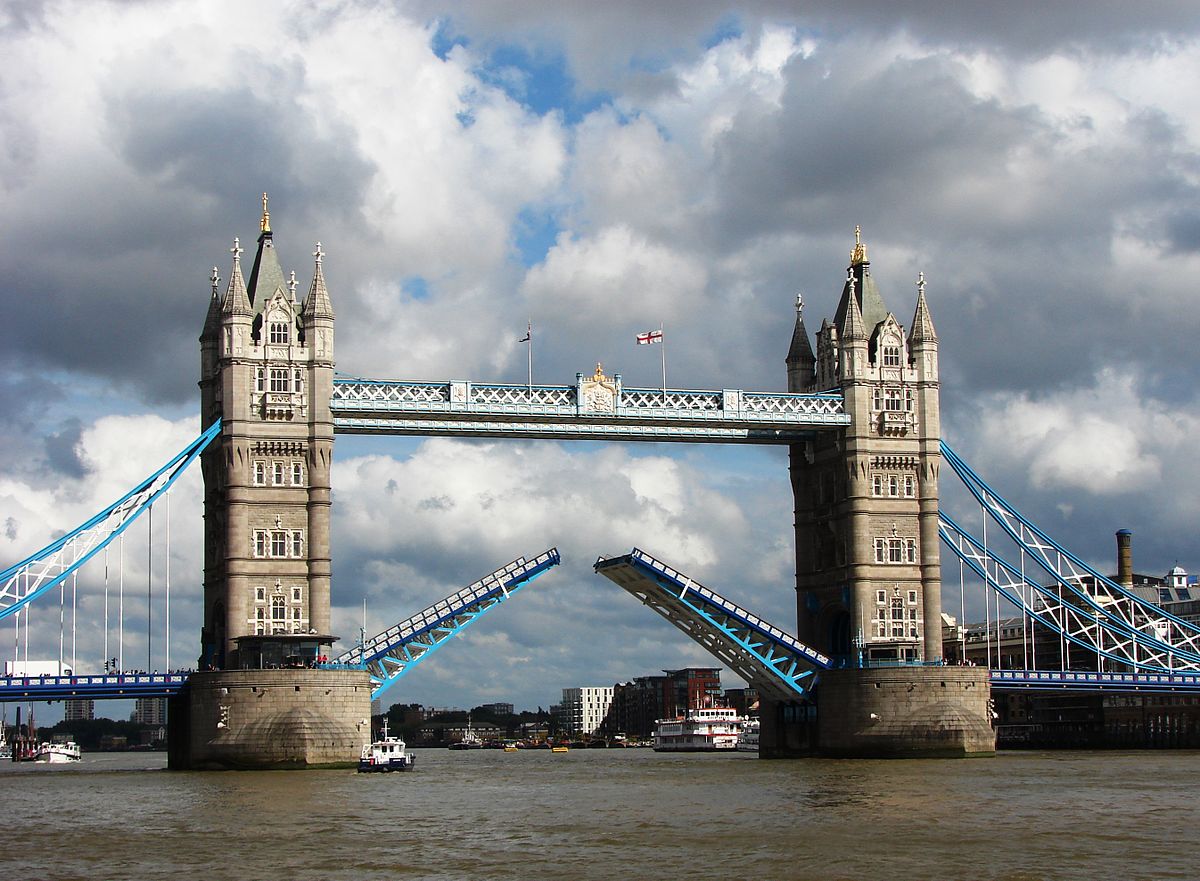 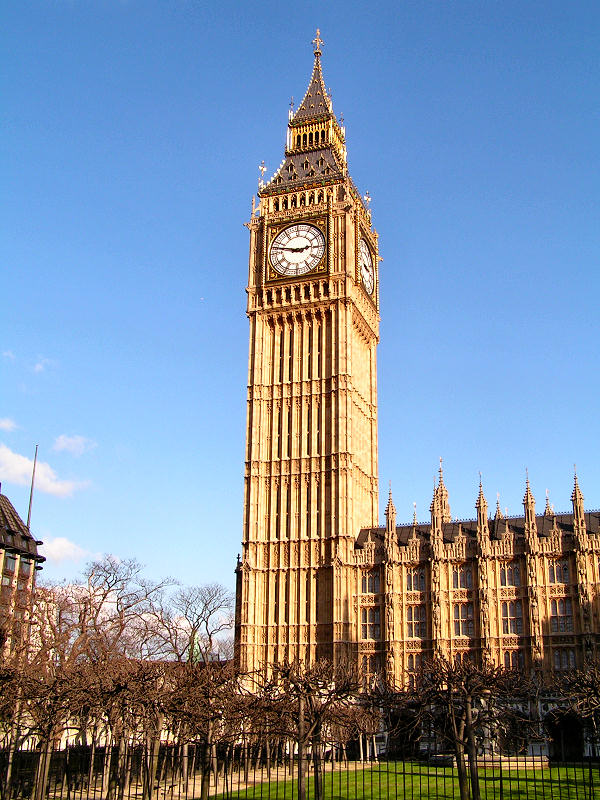 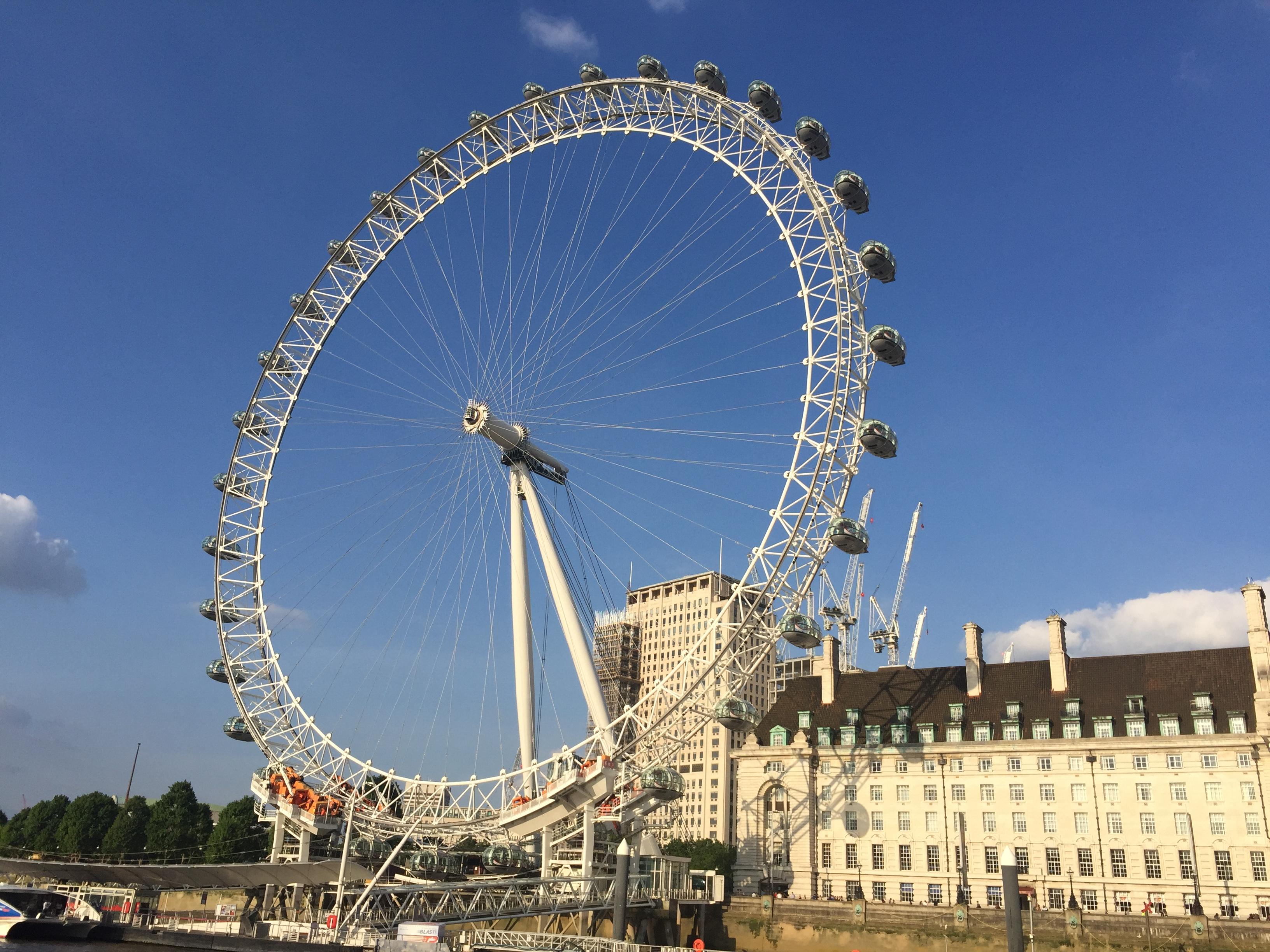 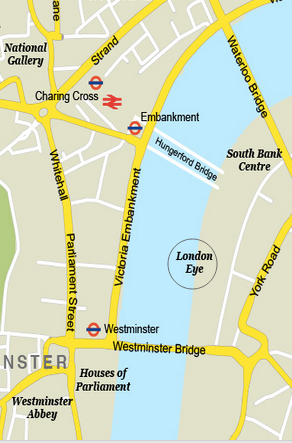 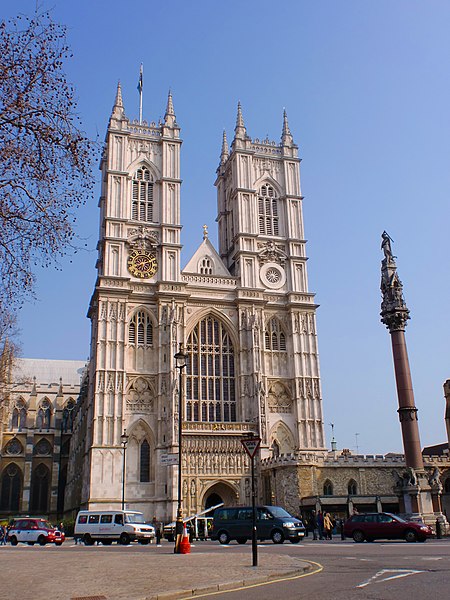 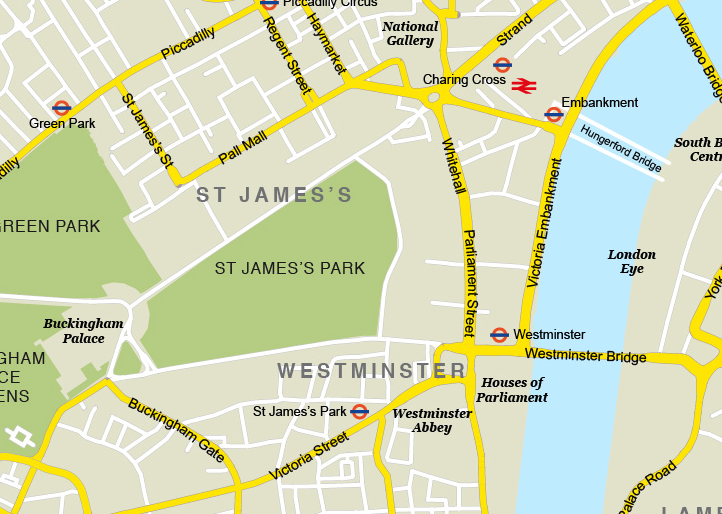 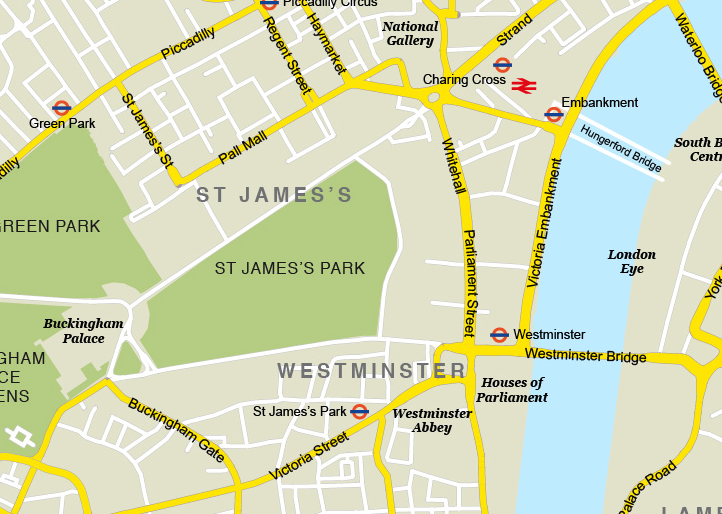 Now, recap!
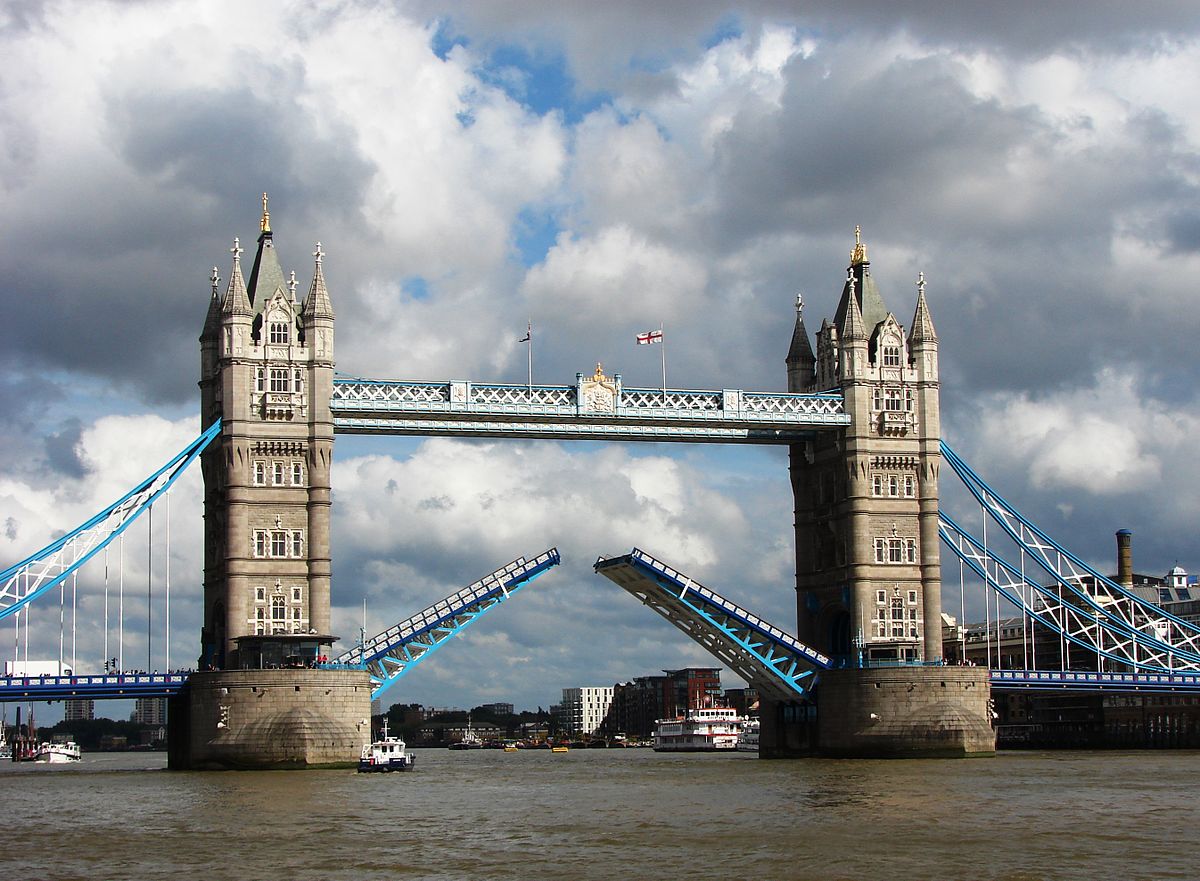 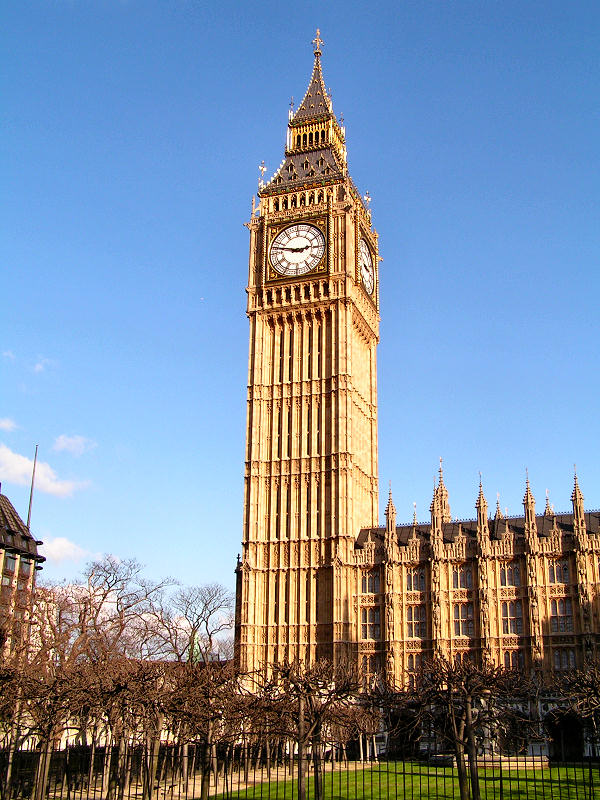 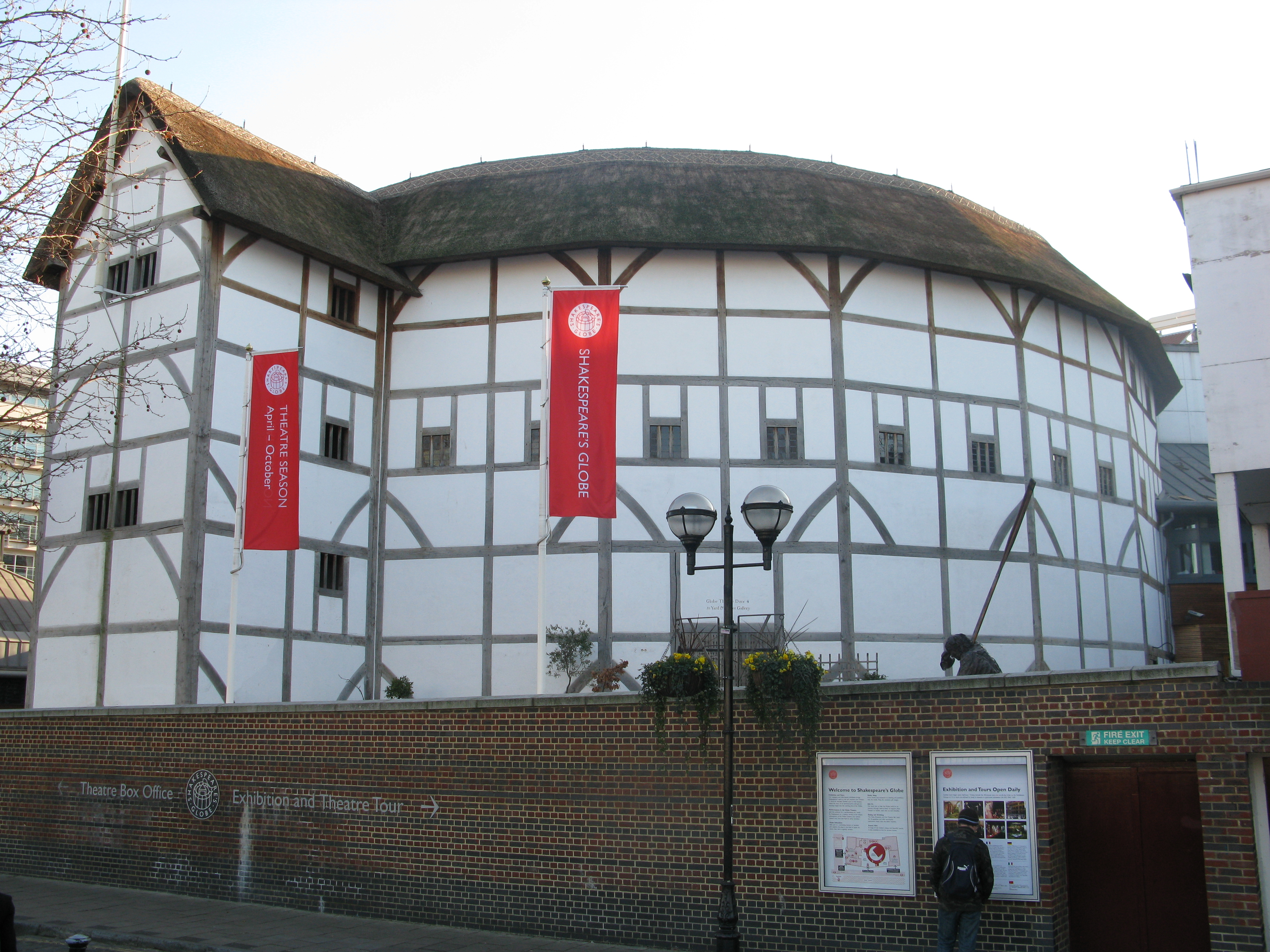 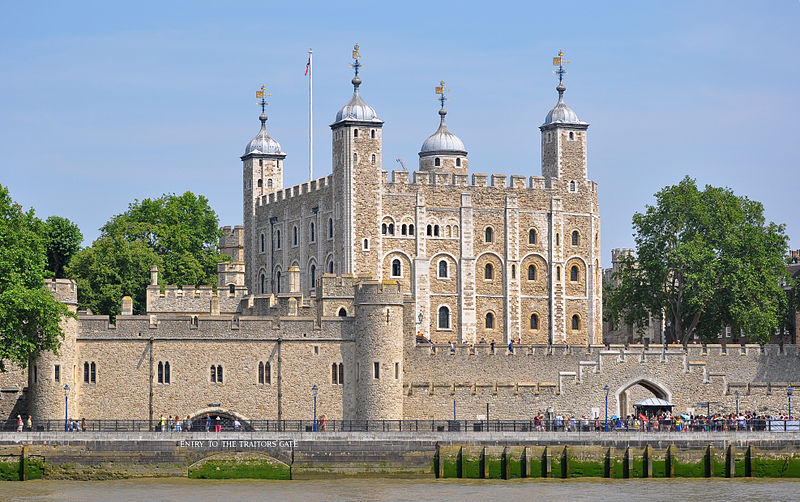 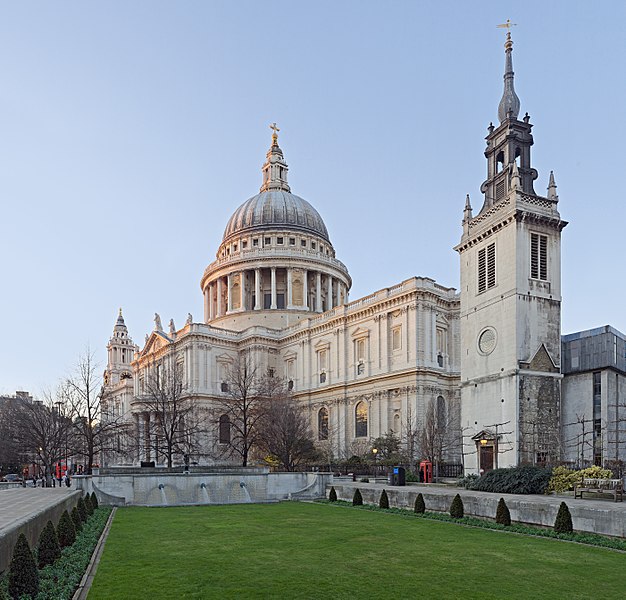 How can I go to ……
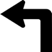 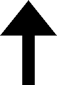 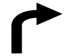 turn left
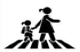 Go straight on
turn right
cross the street
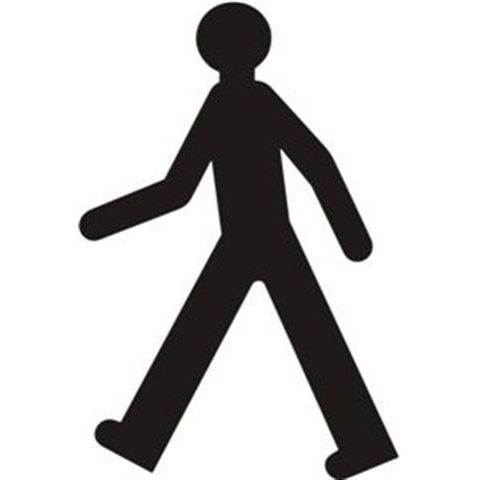 cross a bridge
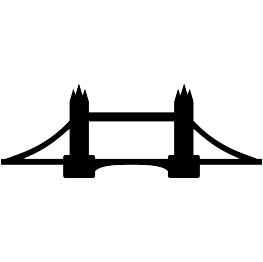 walk until….
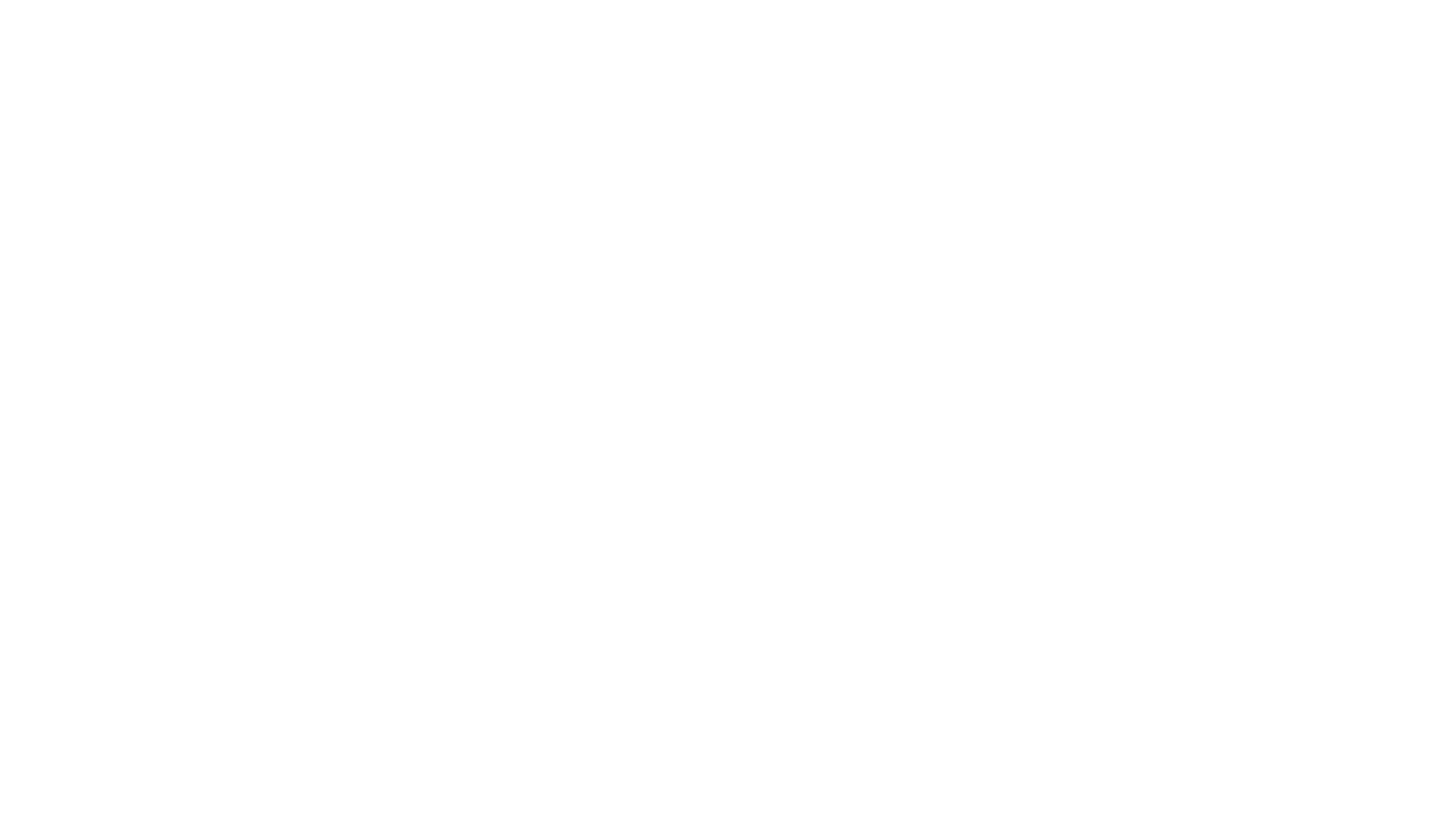 Récapitulons!
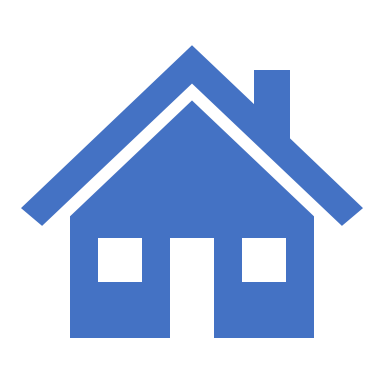 Stay home, 
Stay safe….
and practice your English